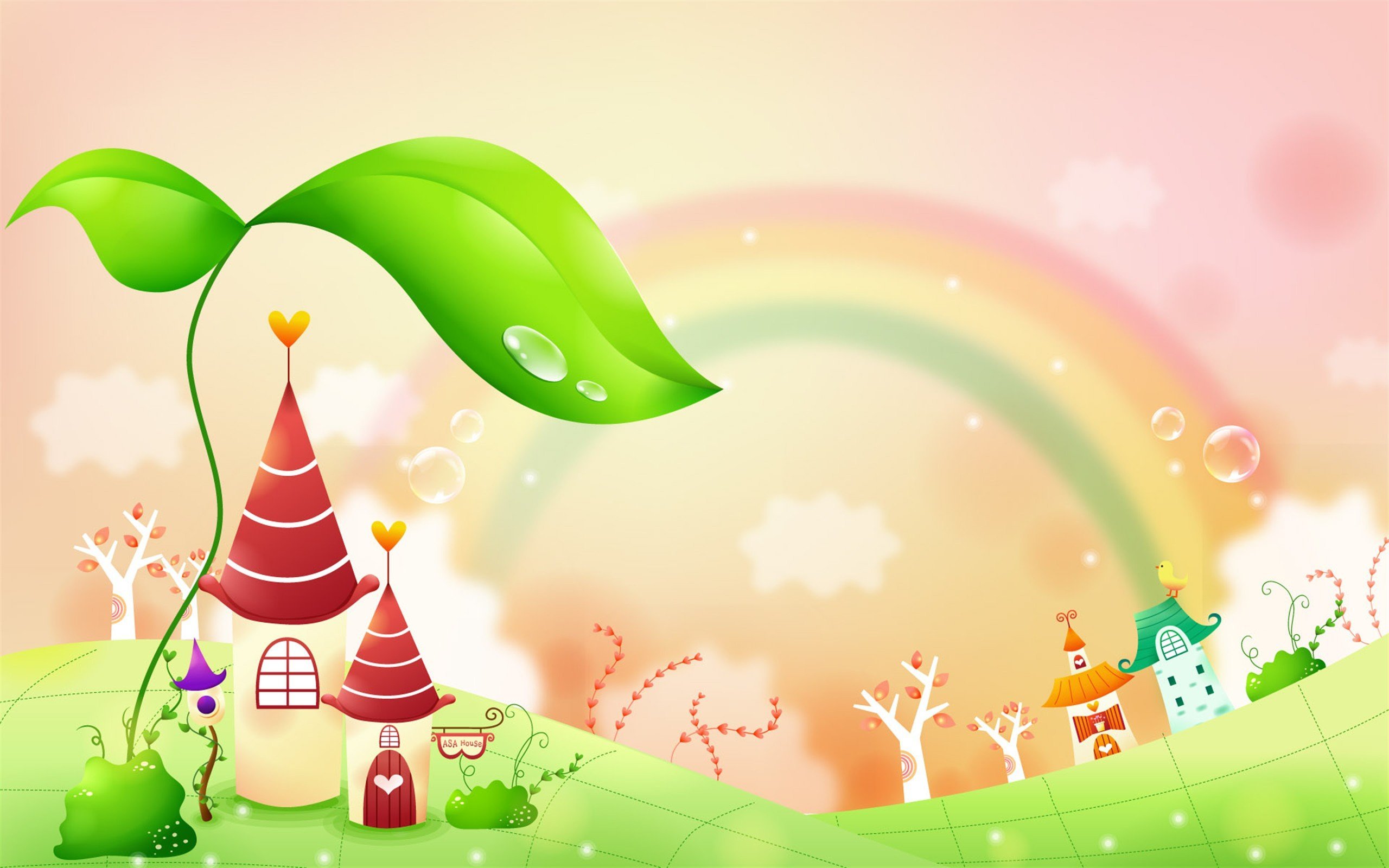 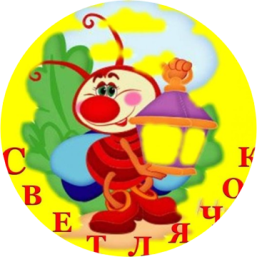 Муниципальное казенное дошкольное образовательное
учреждение Ханты-Мансийского района
«Детский сад  «Светлячок» д. Шапша»
Интерактивная
дидактическая игра	для  детей 
с ОВЗ
«Путешествие в сказочную  страну»
Выполнила: Торопыгина Н.А.,
 педагог-психолог
Д. Шапша
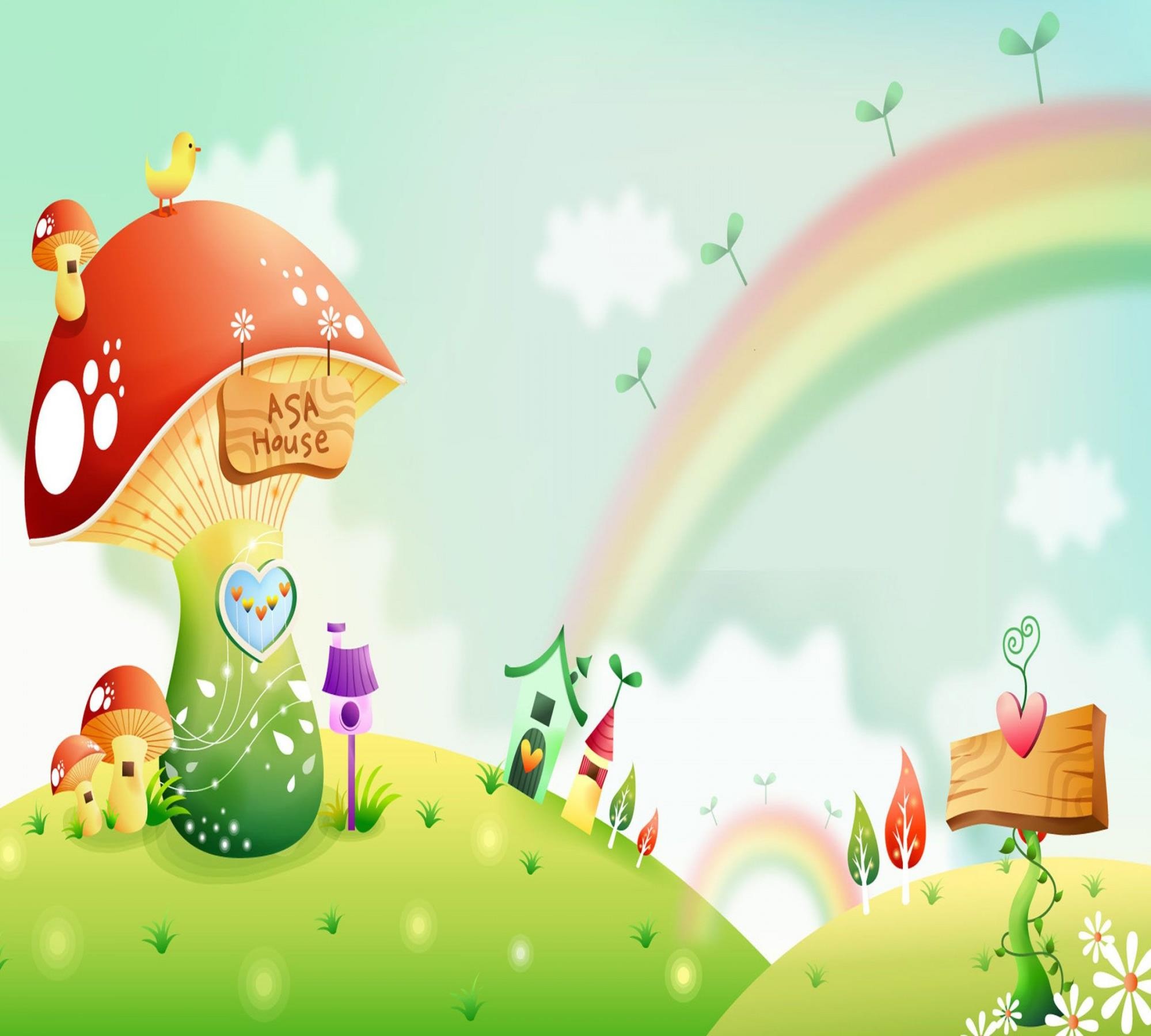 Цель: - способствовать развитию у дошкольников  интеллектуальных способностей: развитию простейших
логических структур мышления и математических  представлений, творческого воображения, зрительного  восприятия, внимания, памяти
-создать условия для исследовательской деятельности ребенка
-развивать речь, обогащать словарный запас ребенка
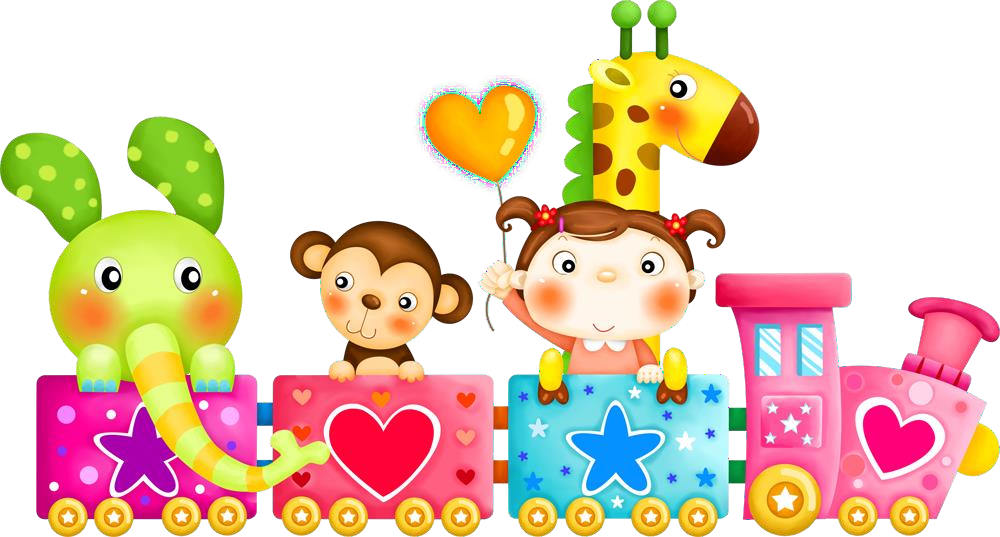 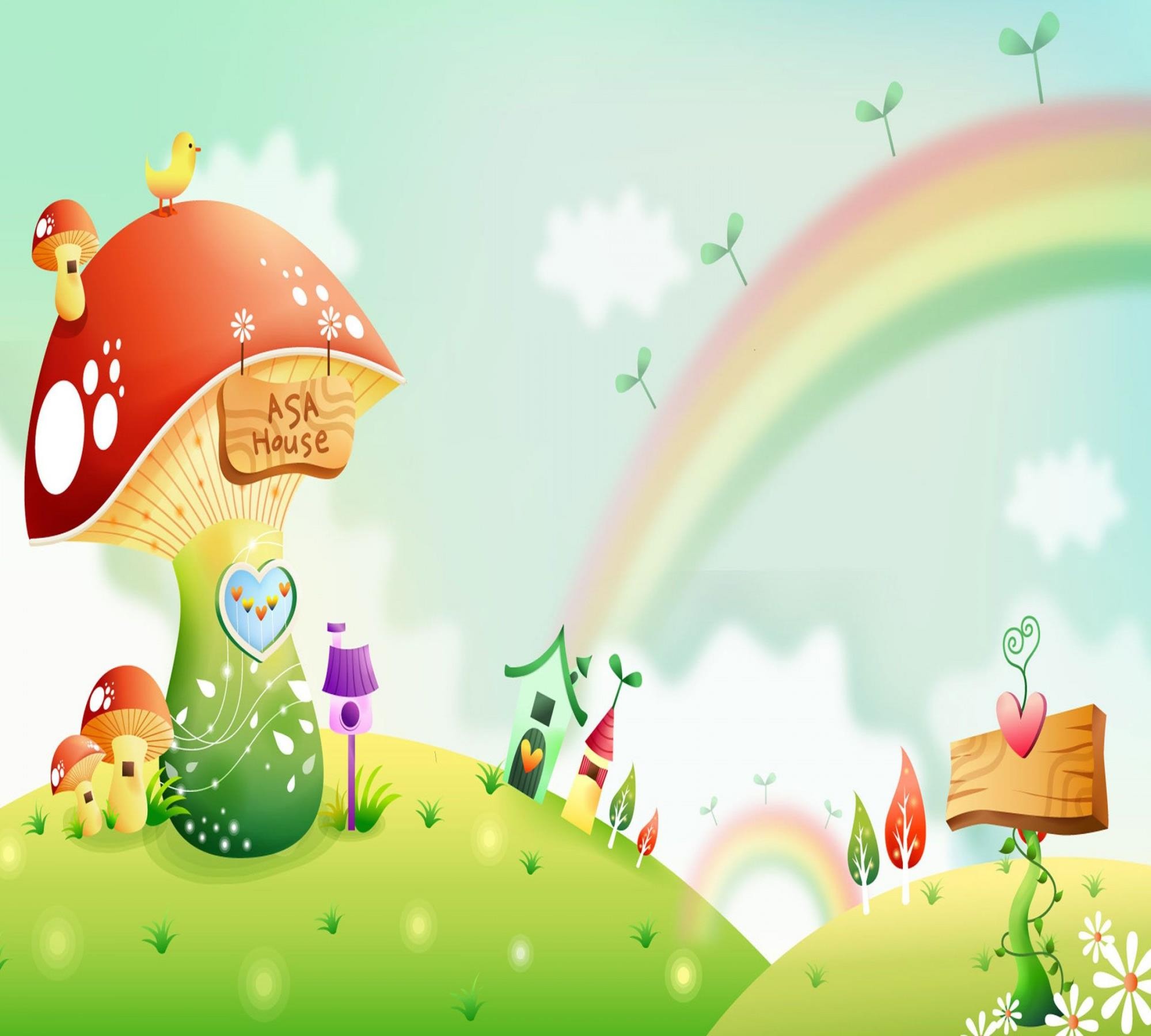 К	нам в гости приехал волшебный паровозик.	Он  предлагает	отправиться	в веселое путешекствие, где тебя  ждет много интересных остановок, веселых приключений
и занимательных игр.
Поехали!!!
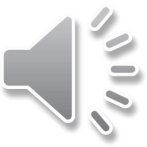 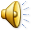 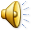 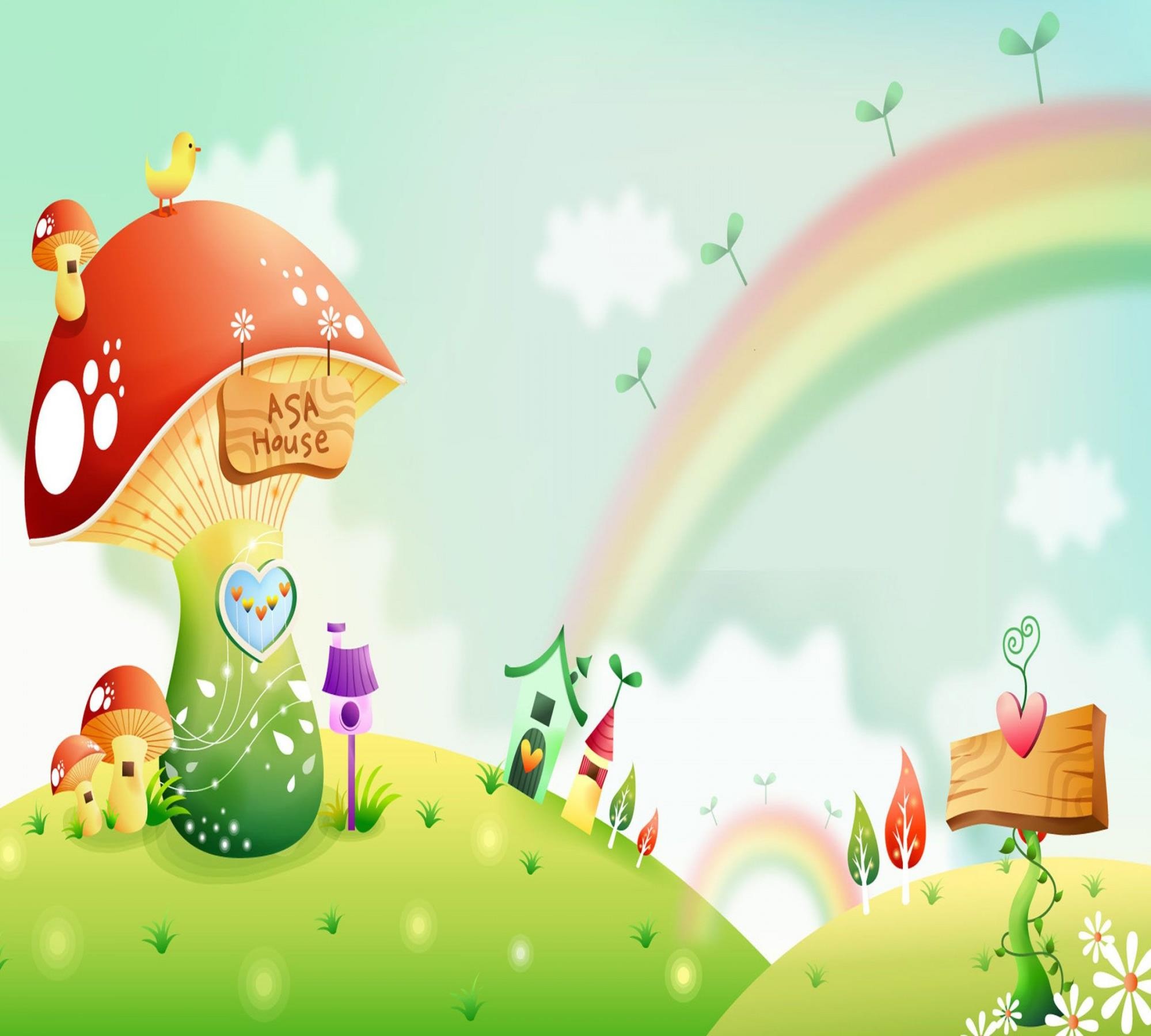 Остановка
«В гостях у сказки»
В мире много сказок,  Грустных и смешных,  И прожить на свете  Нам нельзя без них
Сказка в гости к нам идёт,
Сказка в каждый дом войдёт.  Кто слышит сказки голоса,  Тем сказка дарит чудеса
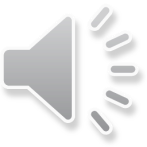 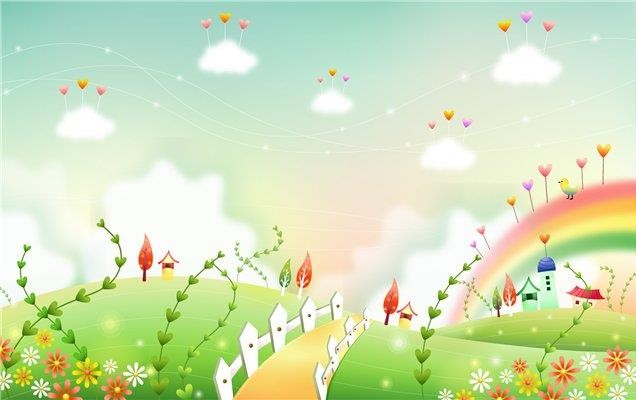 Игра «Отгадай загадки»
На сметане мешен,  На окошке стужен,  Круглый бок,
Румяный бок-это…
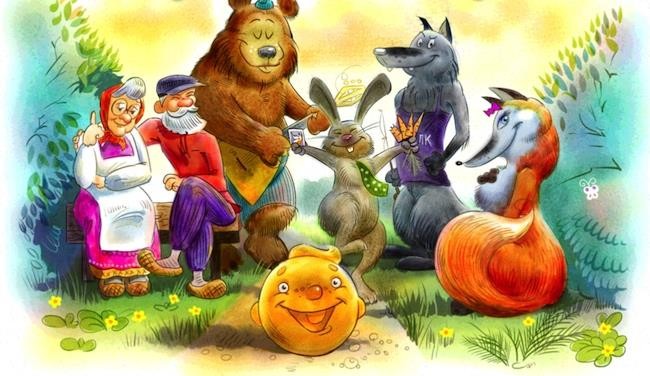 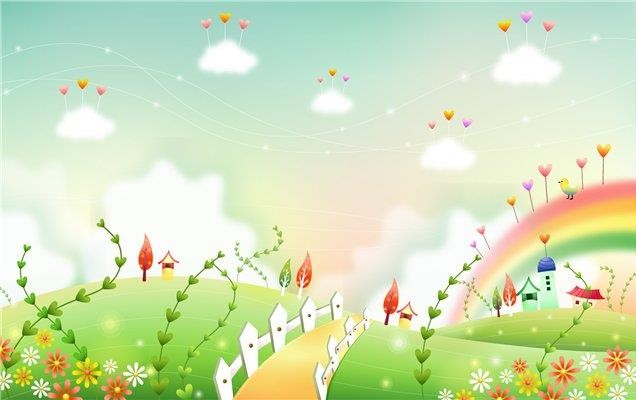 Ждали маму с молоком,  А пустили волка в дом.
Кто же были эти Маленькие дети?
А дорога далека…  А корзина нелегка…
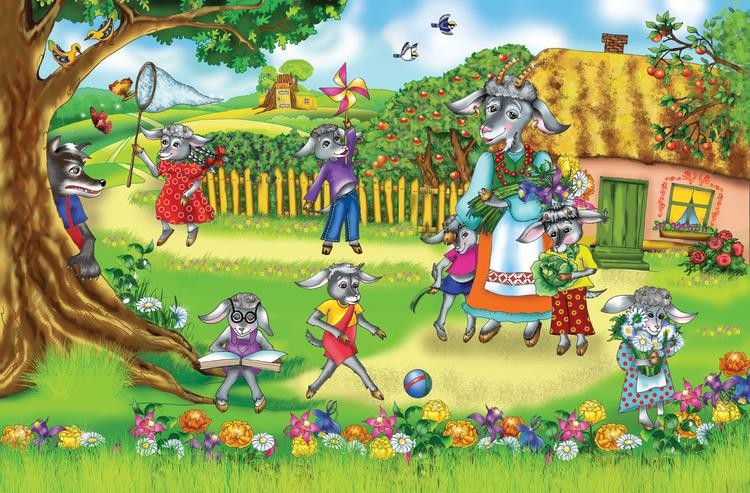 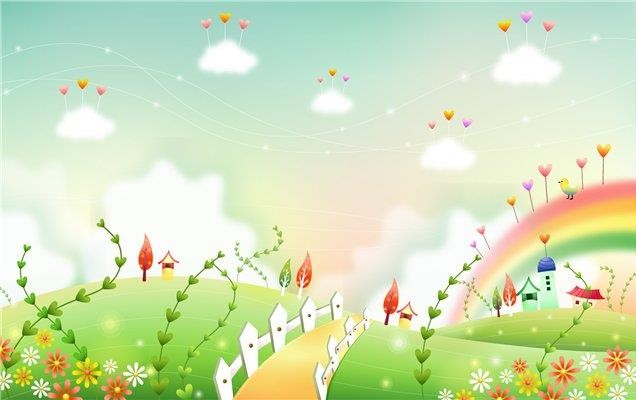 Как-то мышка невеличка  На пол сбросила яичко.
Плачет баба, плачет дед.  Что за сказка, дай ответ!
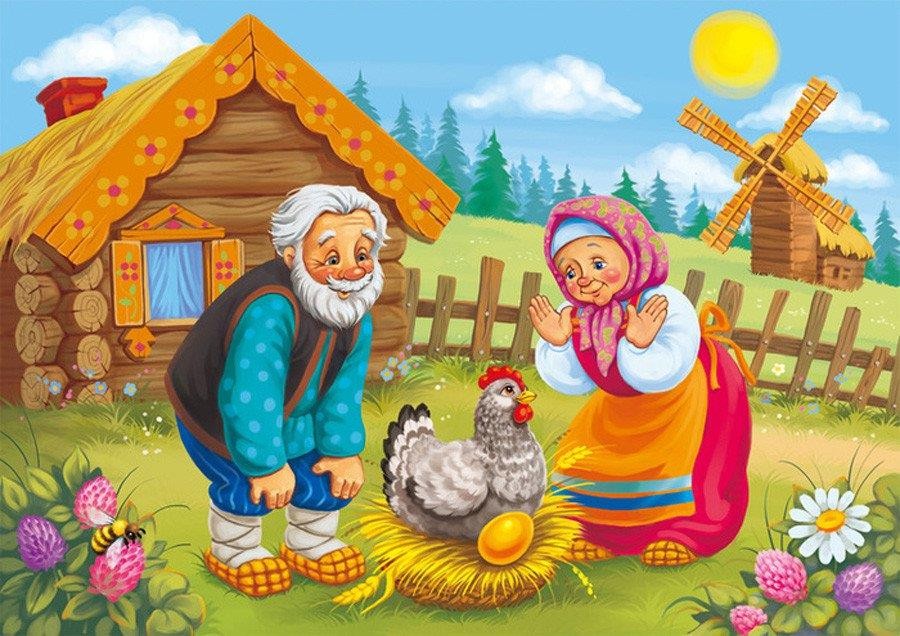 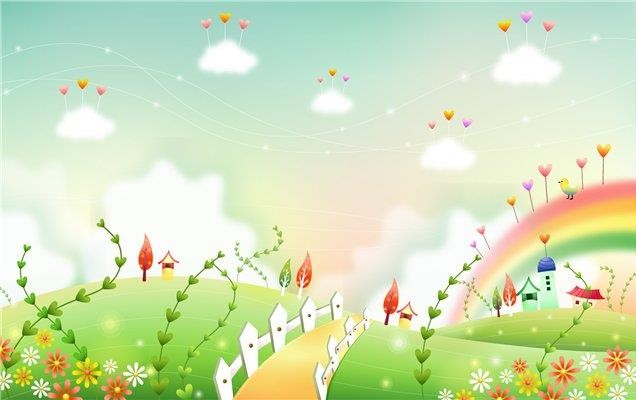 Бабушка внученьку очень любила,  Шапочку красную ей подарила.
Девочка в лес с пирожками пошла,  Что же случилось и кто же она?
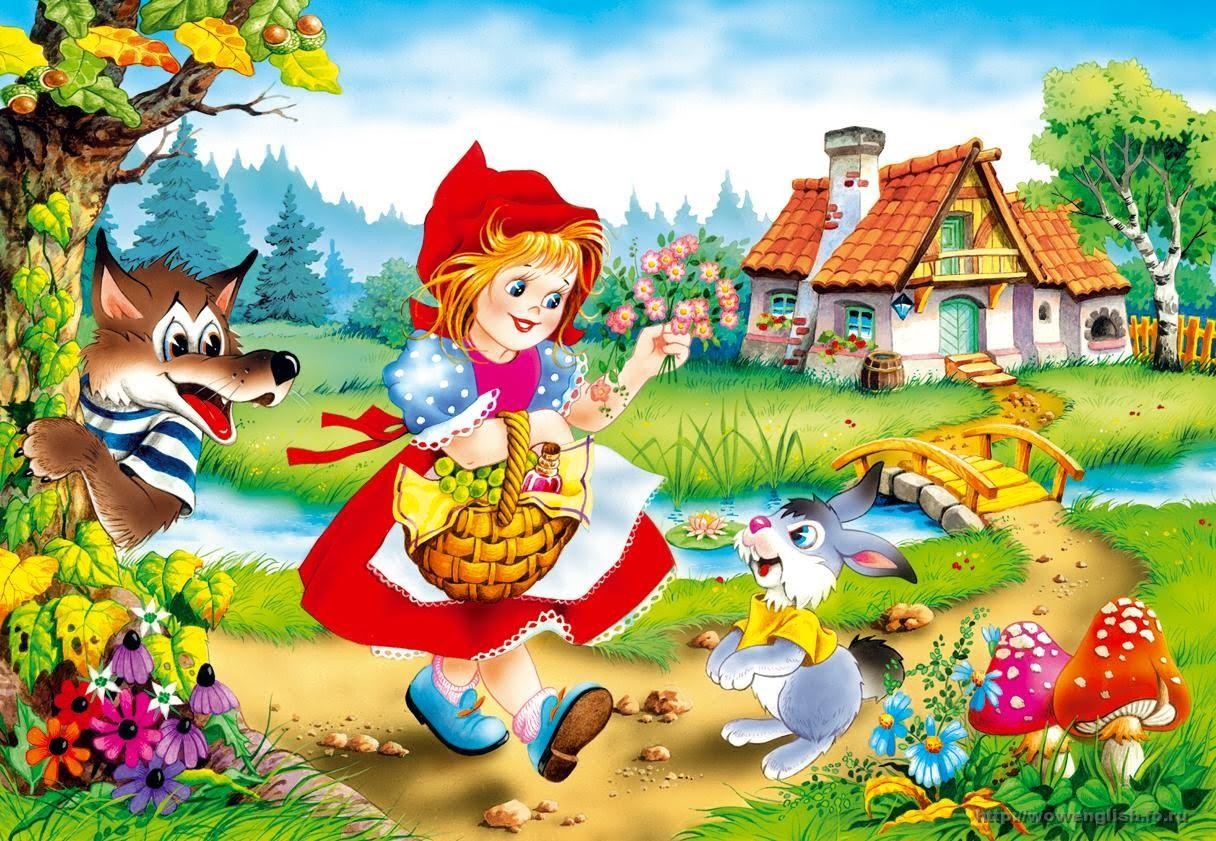 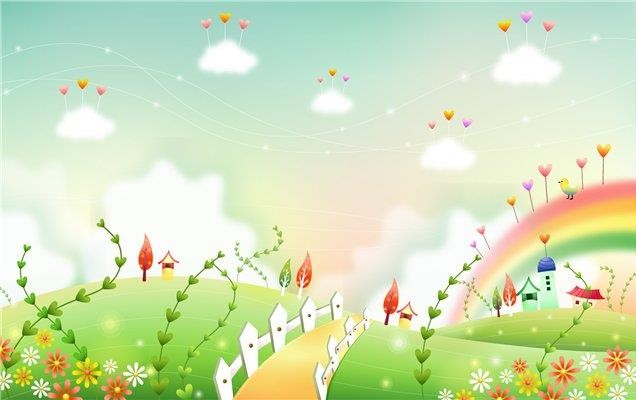 Нет ни речки, ни пруда.  Где воды напиться?
Очень вкусная вода  В ямке от копытца!..
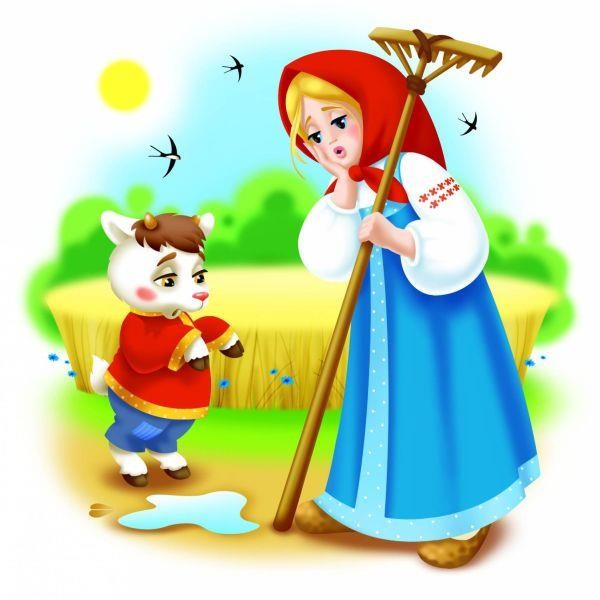 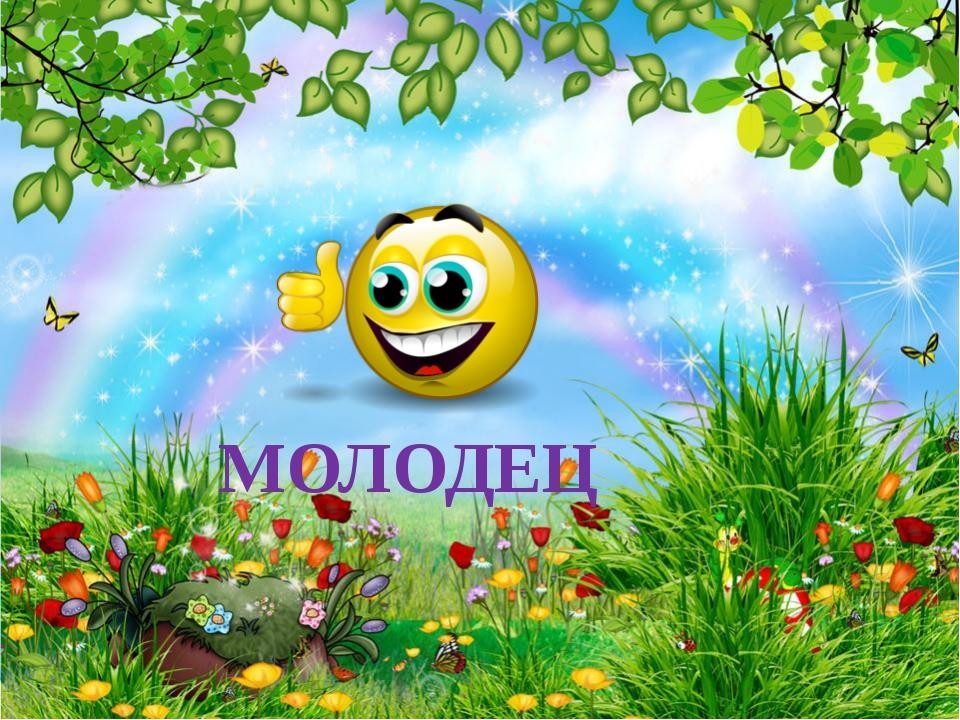 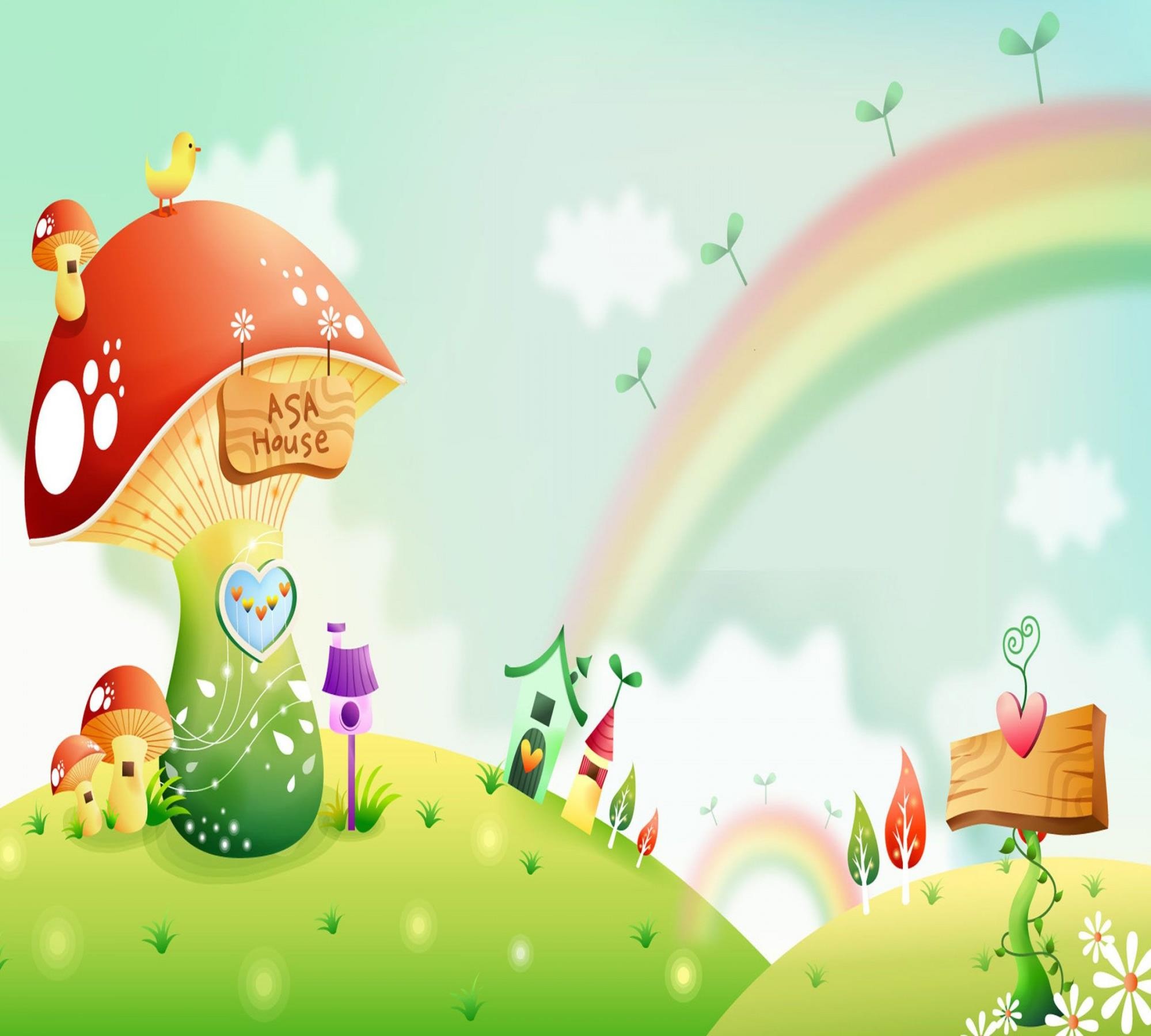 Остановка
«Веселые фигуры»
Мы встречаем их везде —  На земле и на воде.
Нам они нужны с тобой.  Будем их мы называть,  В окружении искать.
Треугольник, круг, квадрат,  Тем фигурам каждый рад.
Различить их с вами сможем.  Мы без них никак не можем.
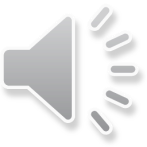 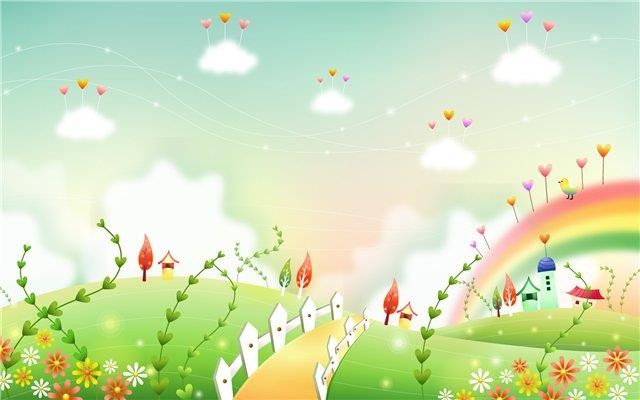 Игра «Продолжи ряд фигур»
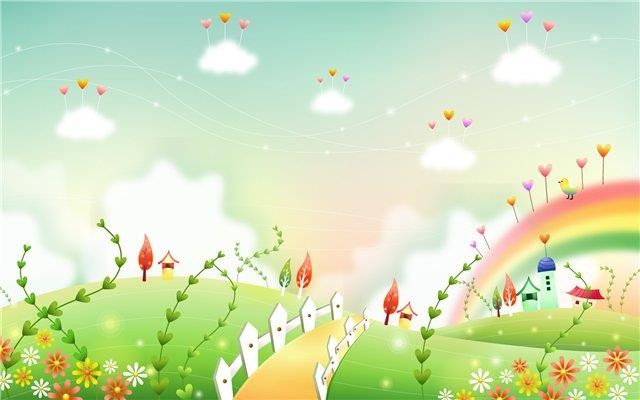 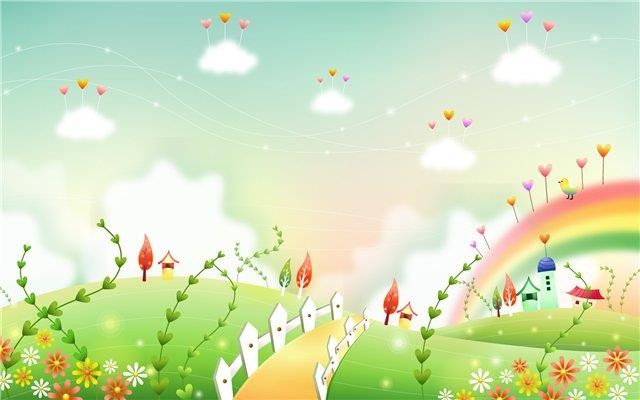 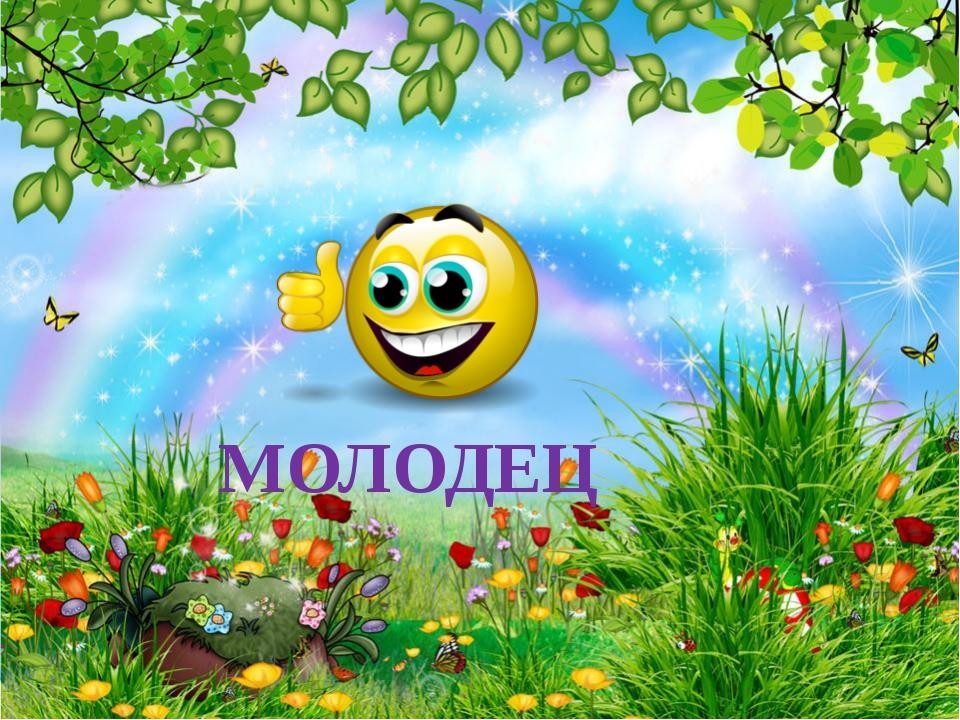 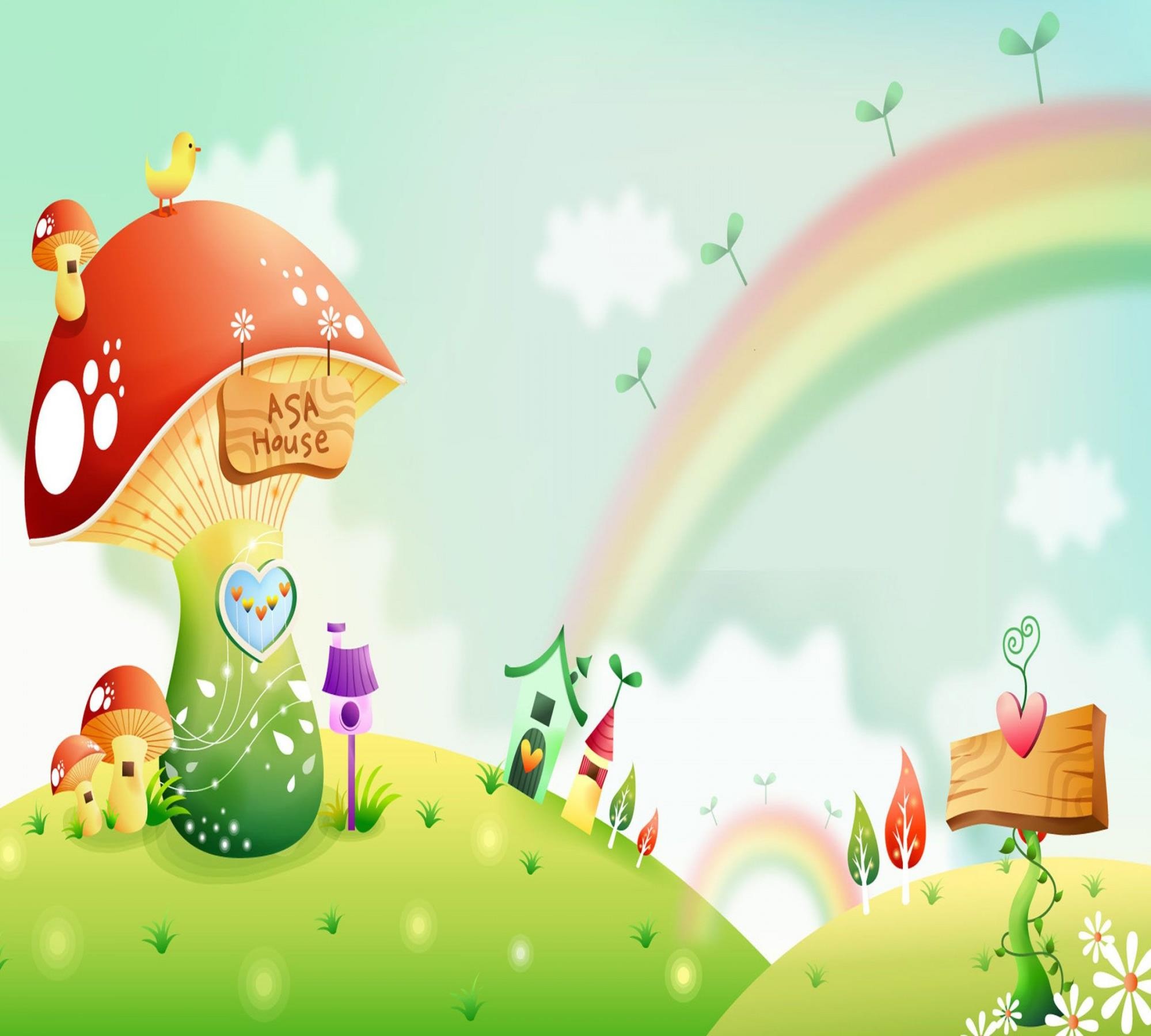 Остановка	«Рисовалкино»
Я художник хоть куда,  Нарисую поезда
И железные дороги  Проведу сквозь города.
И не просто рельсы-шпалы,  А шлагбаумы, вокзалы.
Жалко, для моей картины  Не хватает стен в гостиной,  Ничего - я в коридоре  Нарисую сине море...
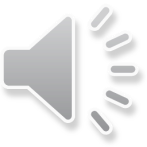 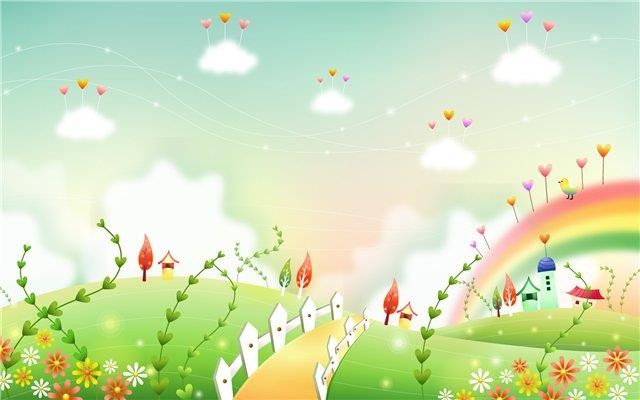 Игра «Что забыл нарисовать художник?»
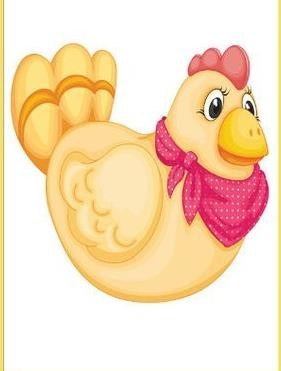 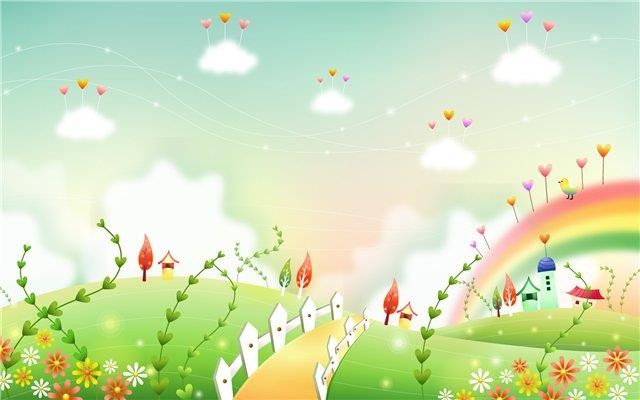 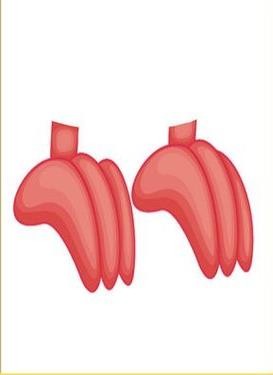 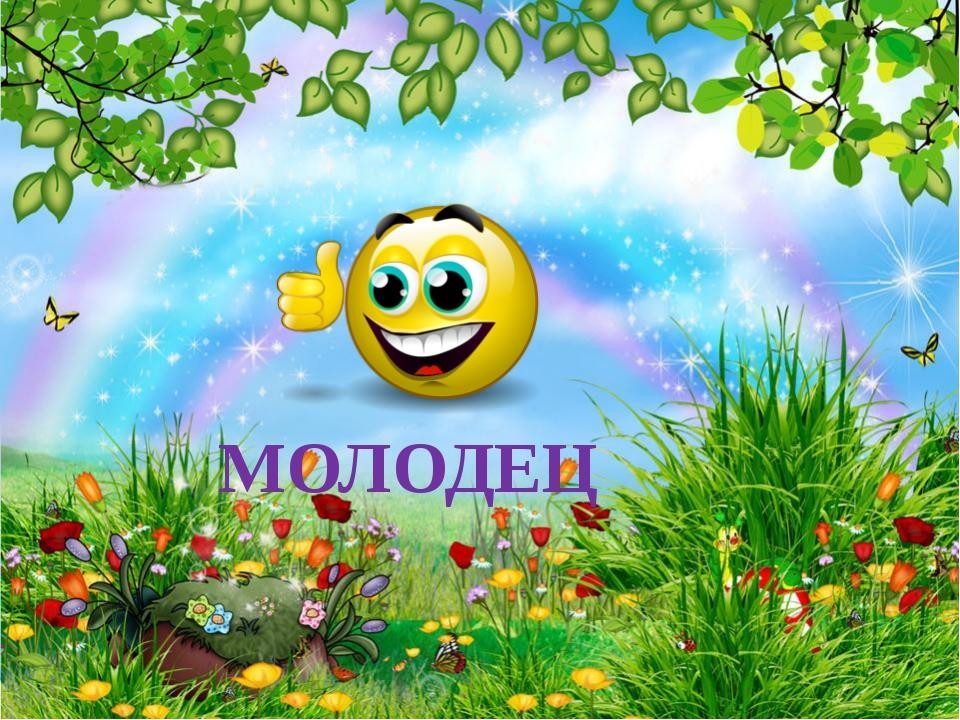 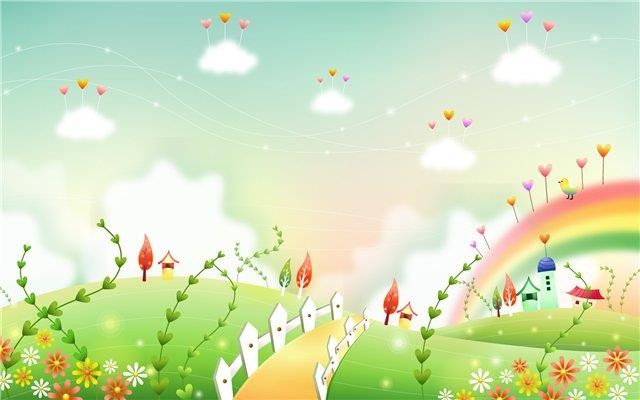 Игра «Что забыл нарисовать художник?»
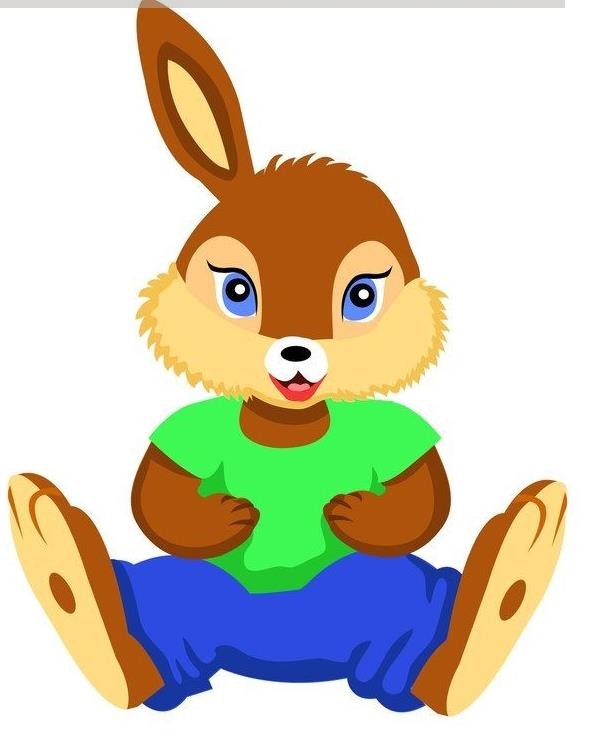 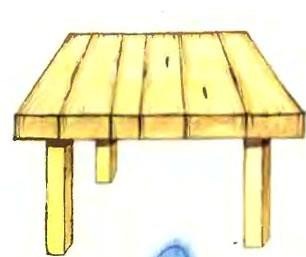 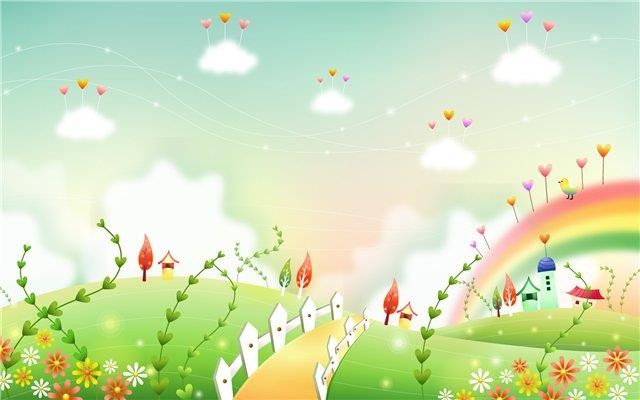 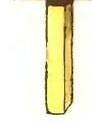 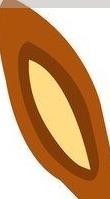 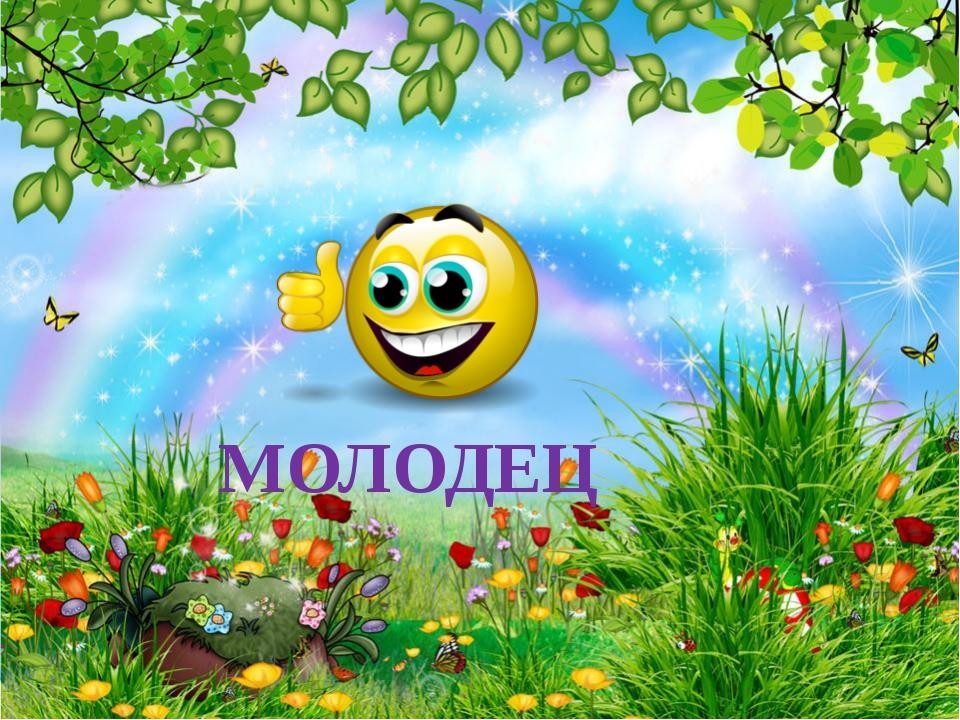 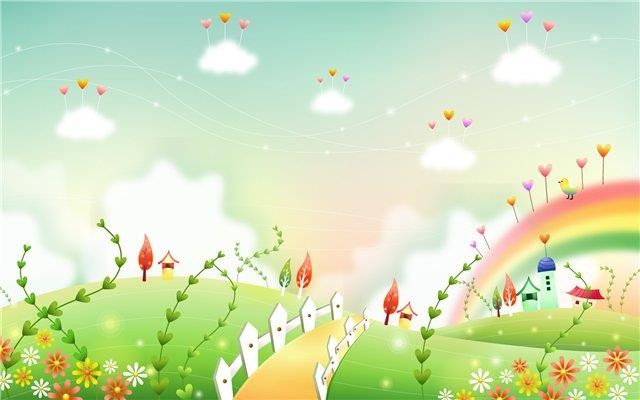 Игра «Что забыл нарисовать художник?»
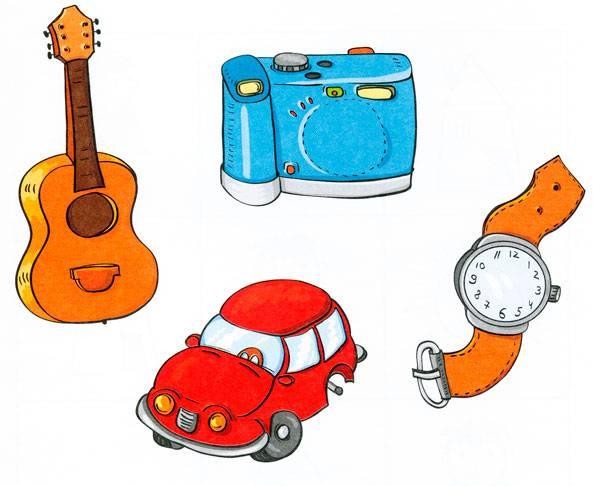 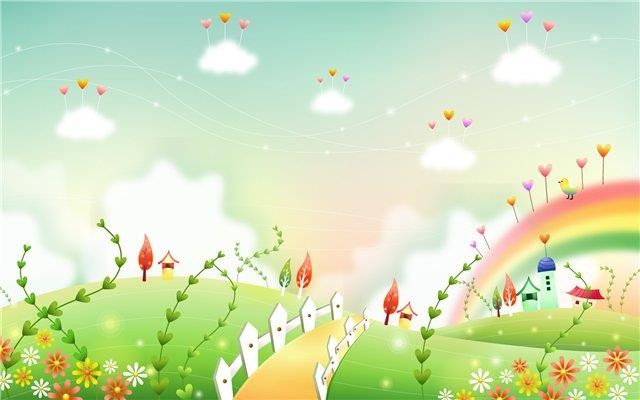 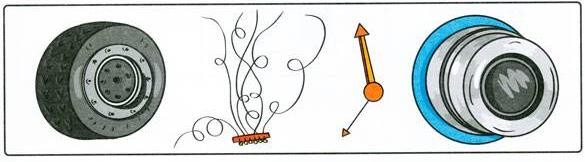 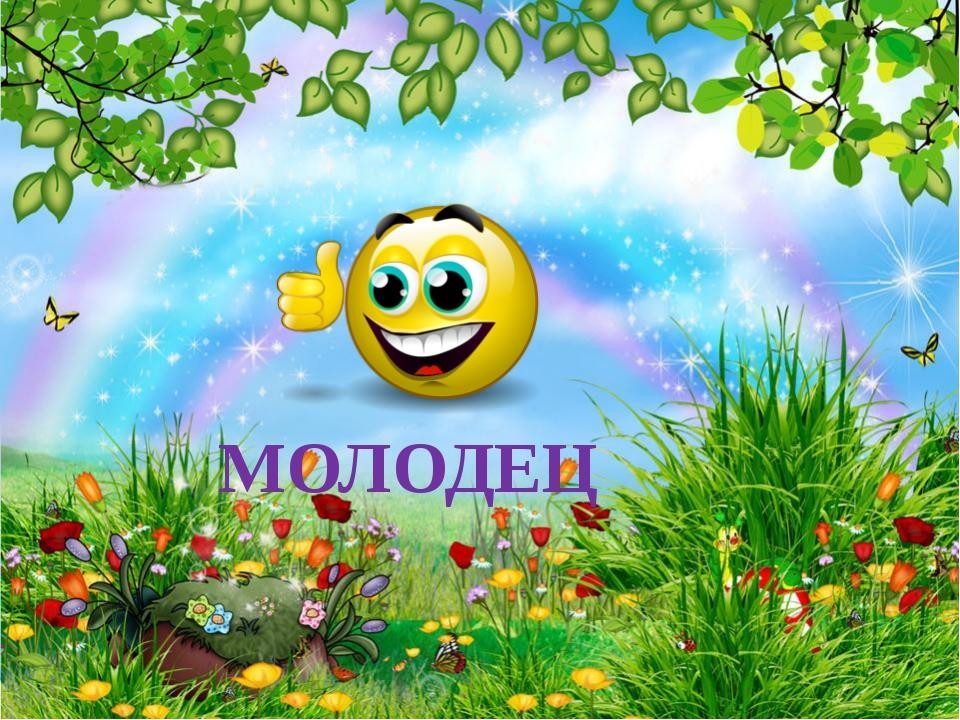 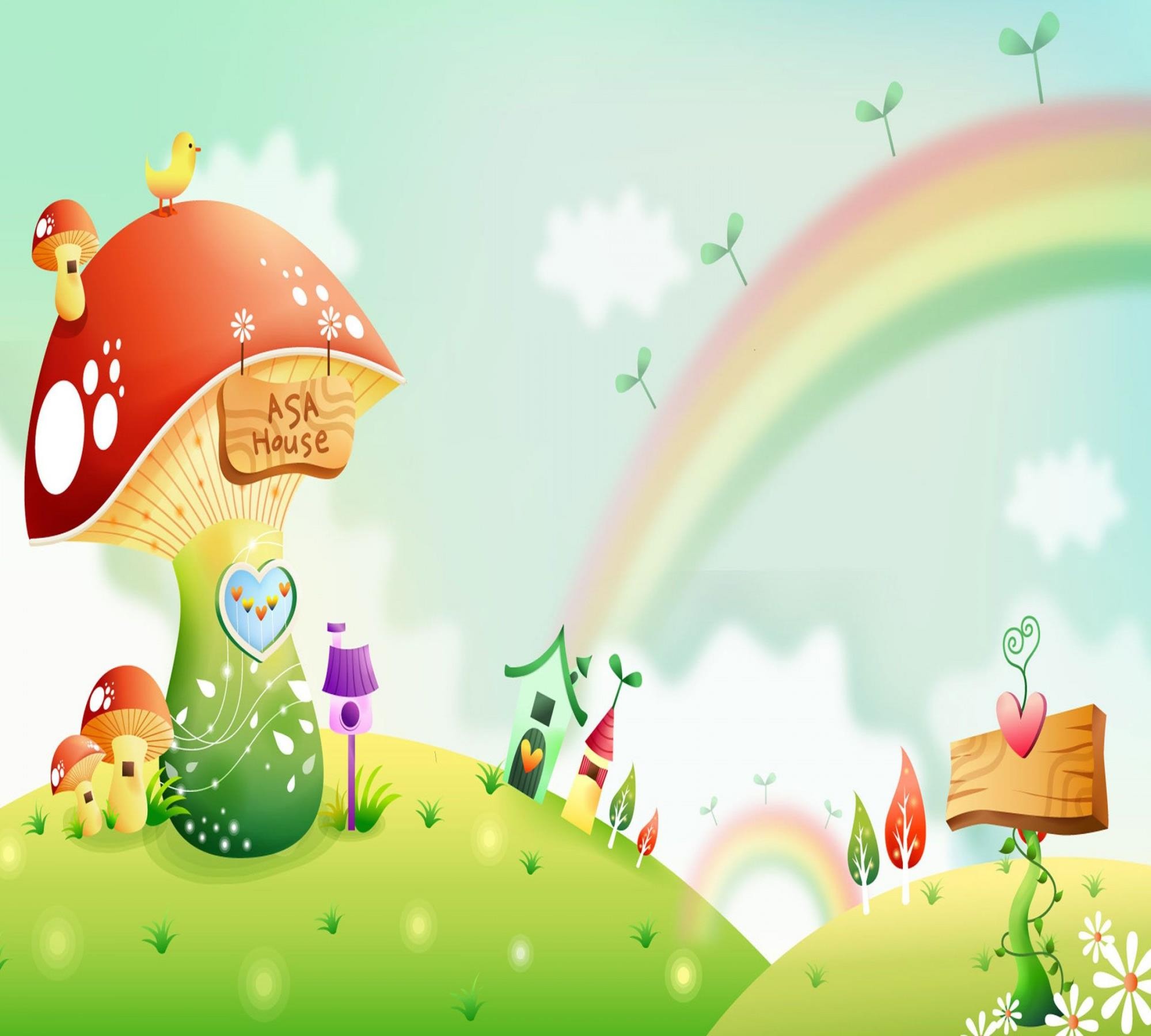 Остановка
«Забавный зверинец»
В зоопарке хорошо,
Детишки развлекаются,  Кто смеется, кто кричит,  Кто просто улыбается.
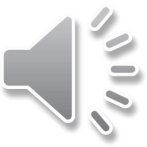 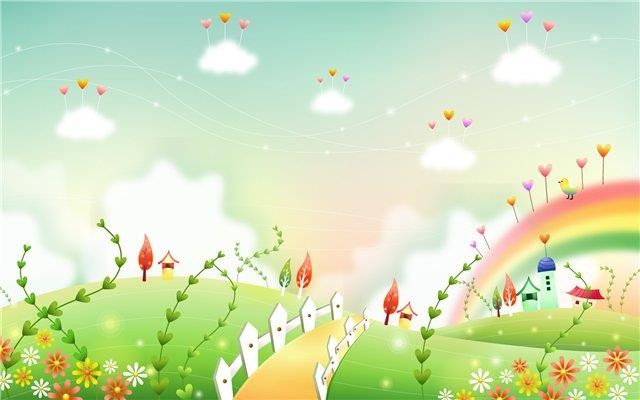 Игра «Найди маме деток»
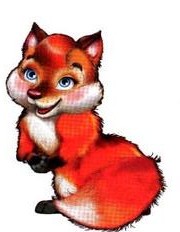 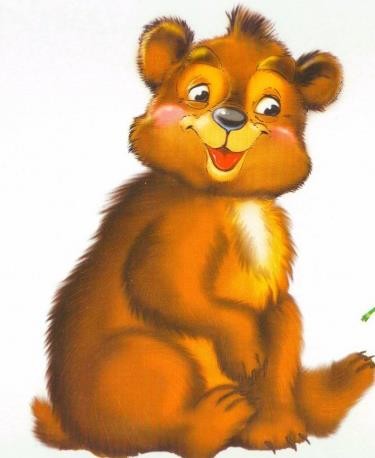 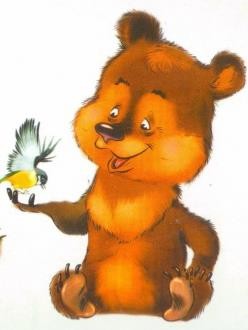 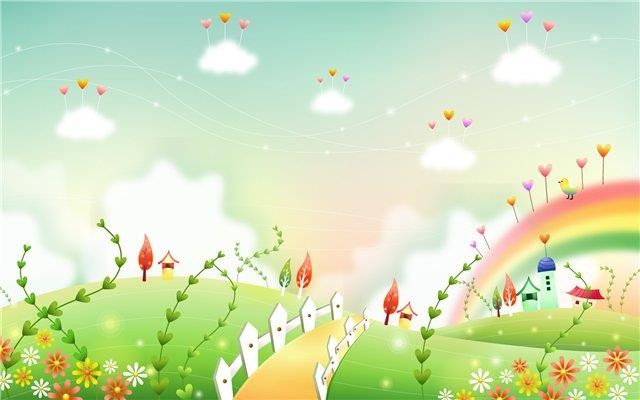 Игра «Найди маме деток»
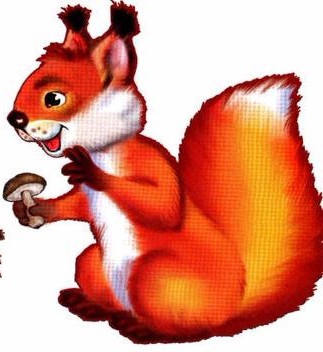 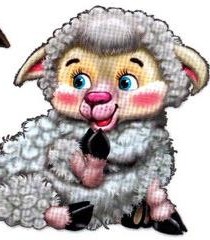 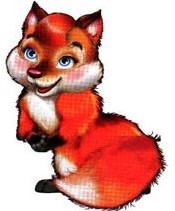 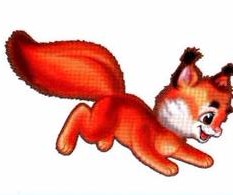 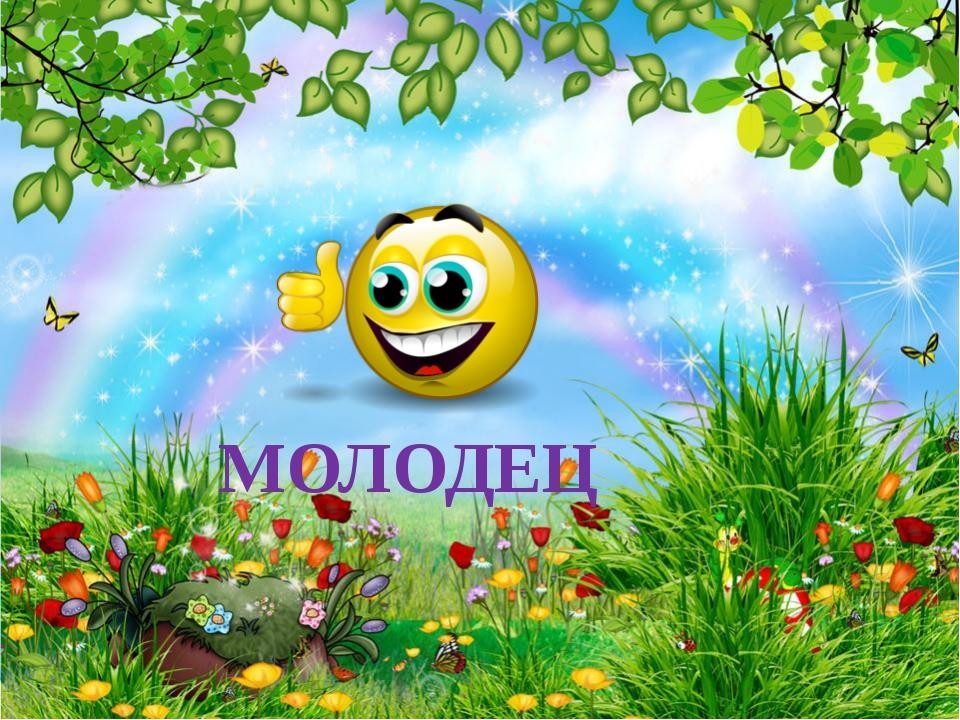 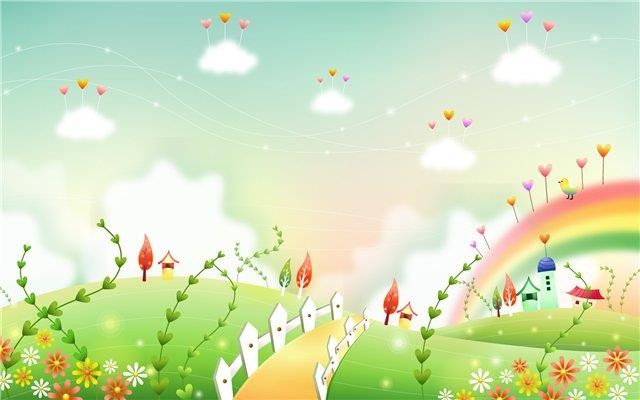 Игра «Найди маме деток»
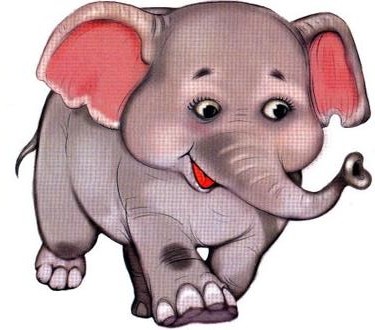 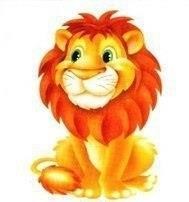 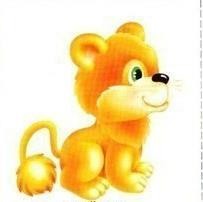 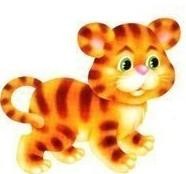 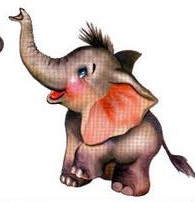 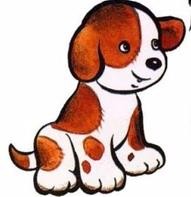 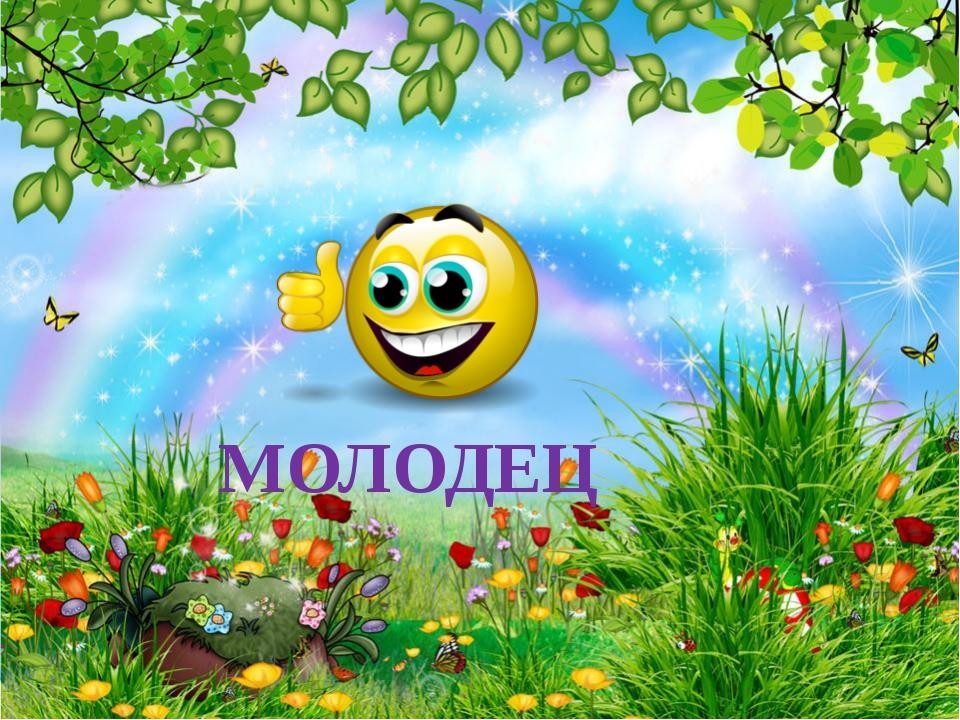 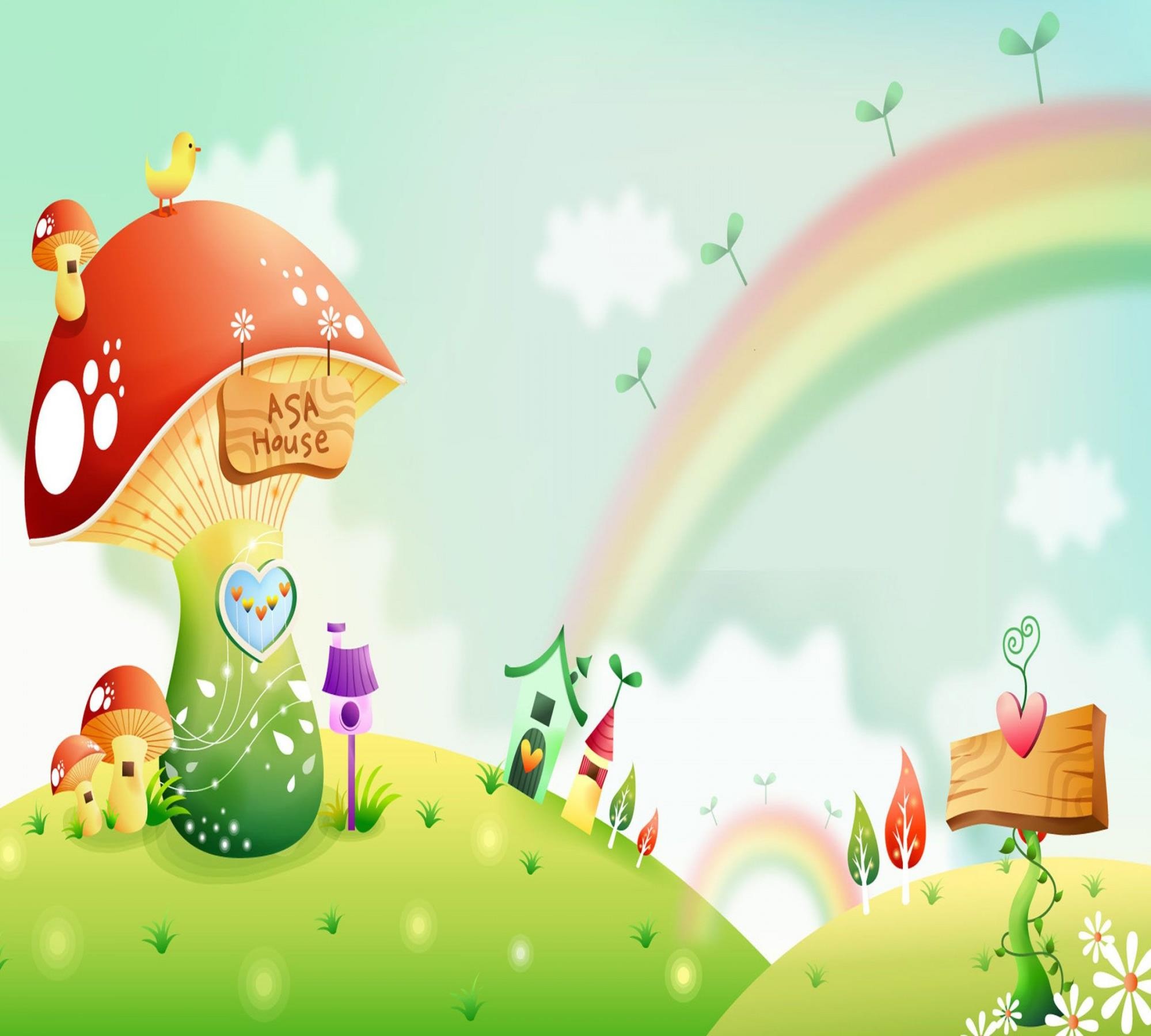 Остановка	«Половинкино»
Это радость для ребят!  Ленты, мячики, машинки,  Разноцветные картинки,  Смех весёлой детворы,  Город сказочной игры!
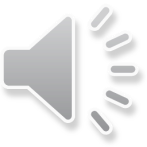 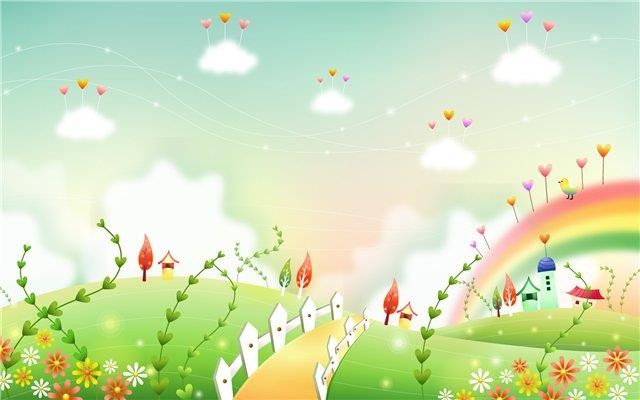 Игра «Собери целое»
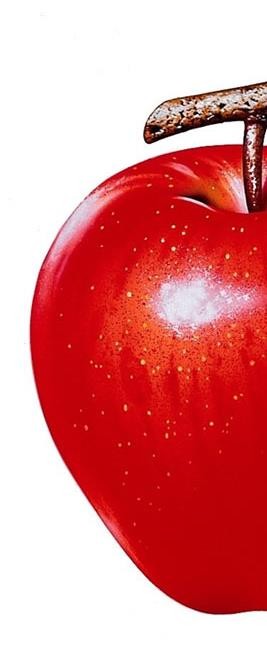 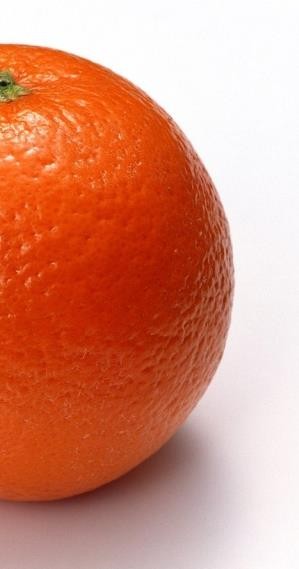 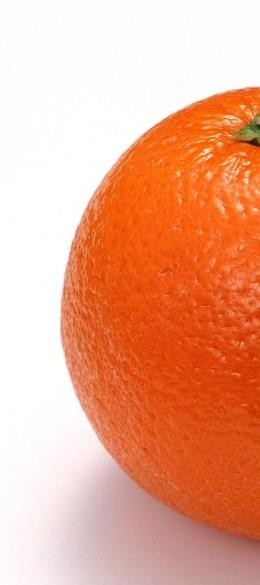 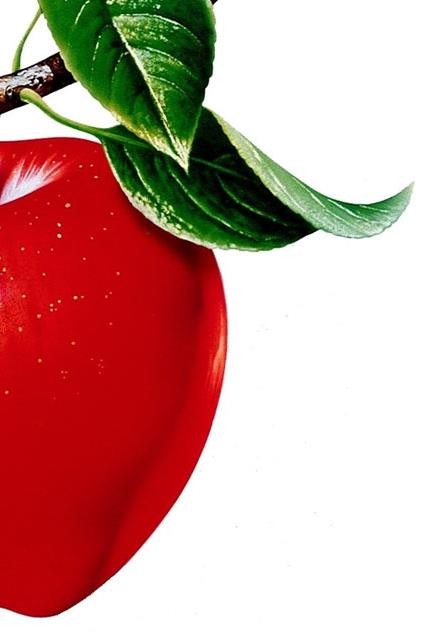 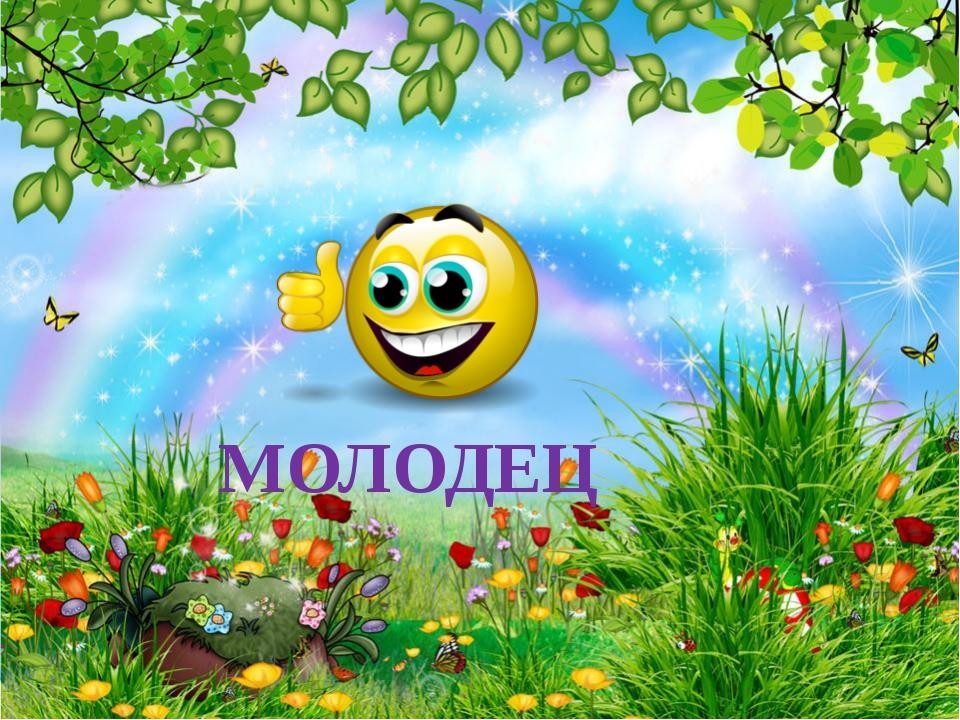 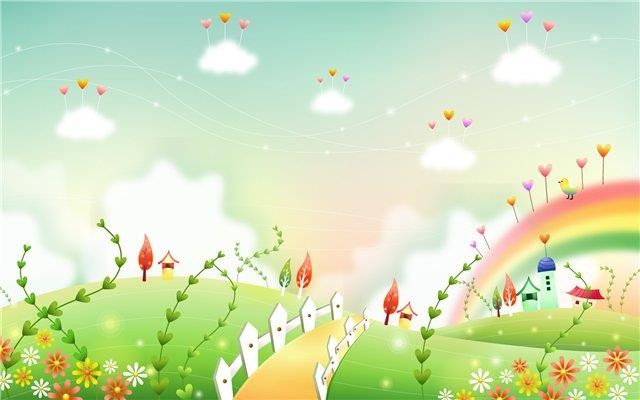 Игра «Собери целое»
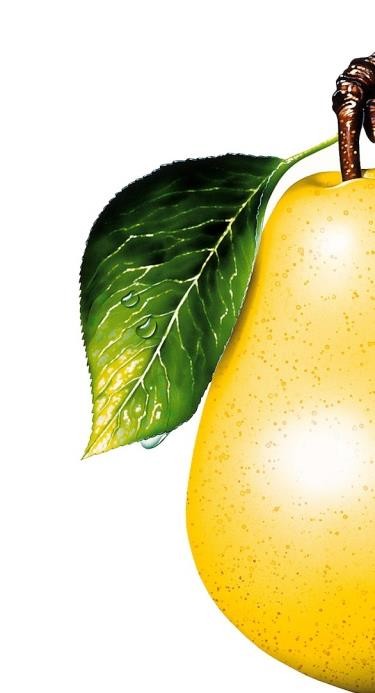 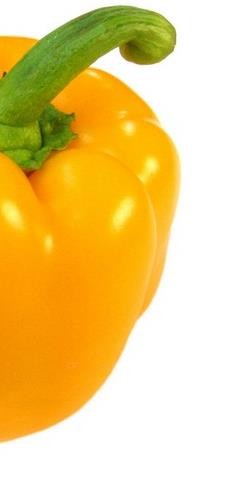 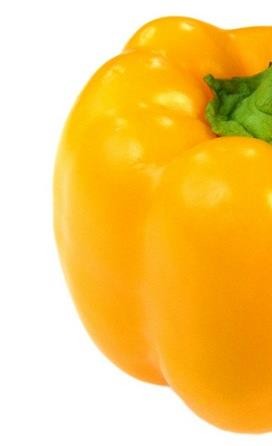 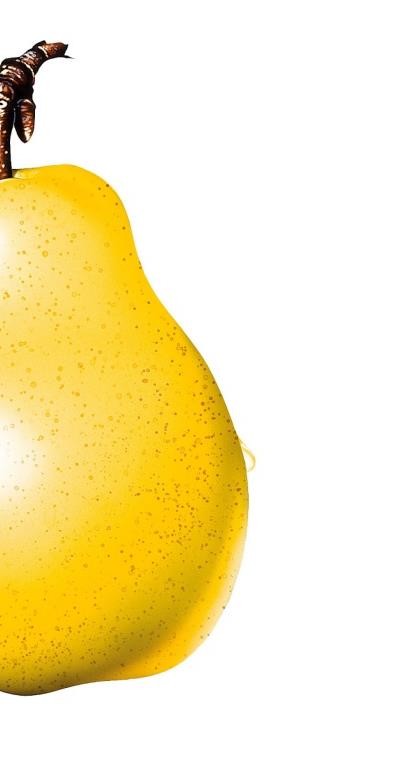 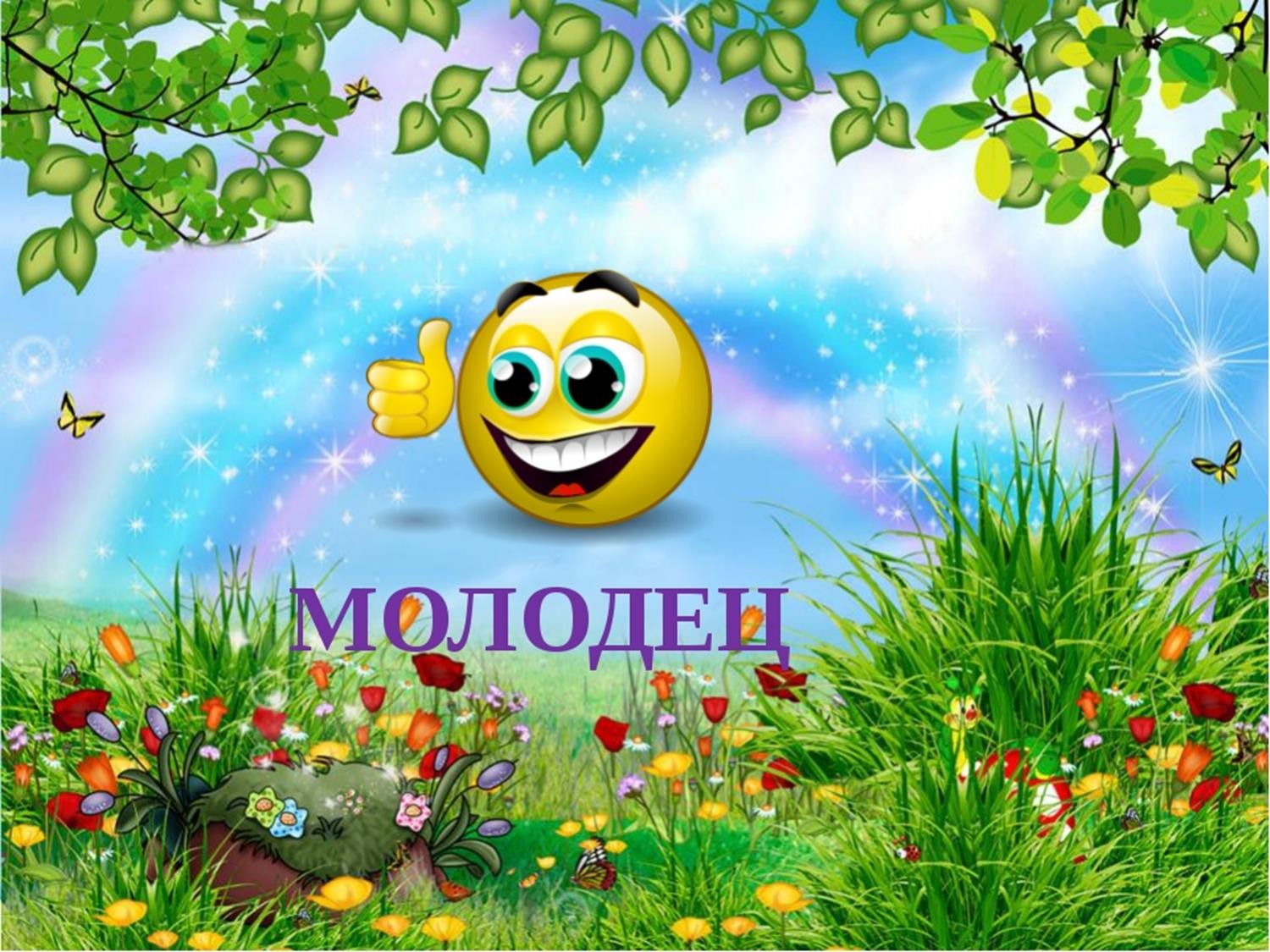 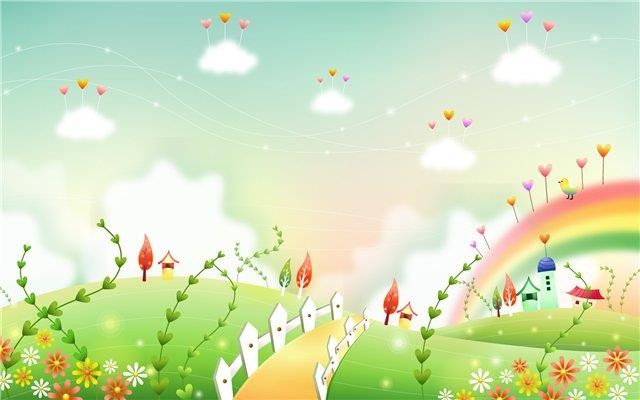 Игра «Собери целое»
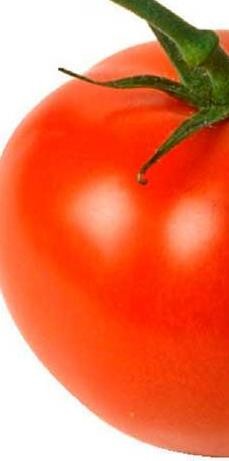 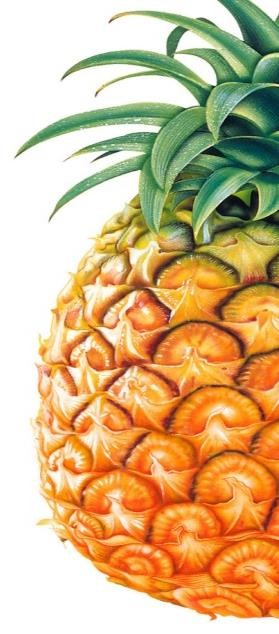 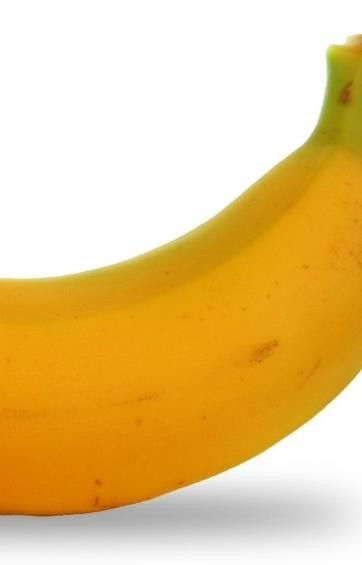 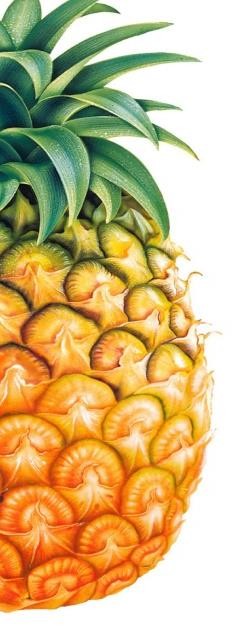 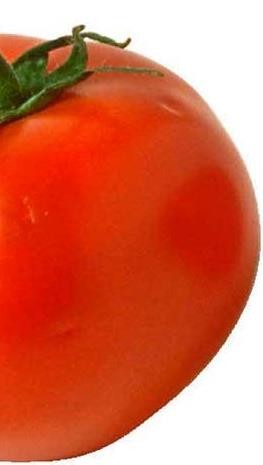 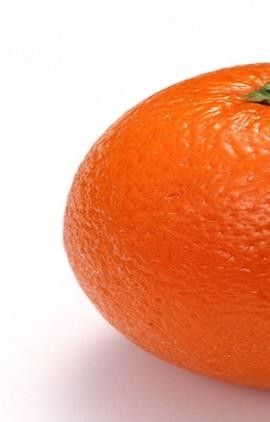 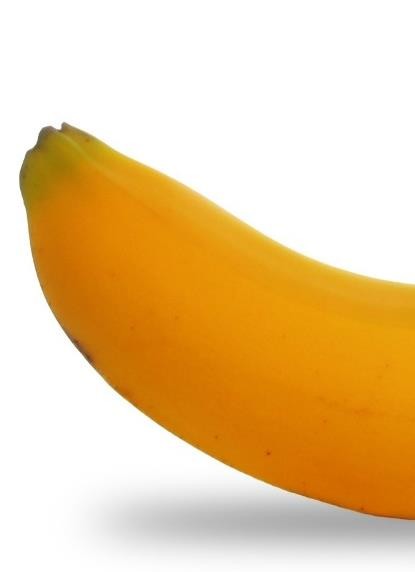 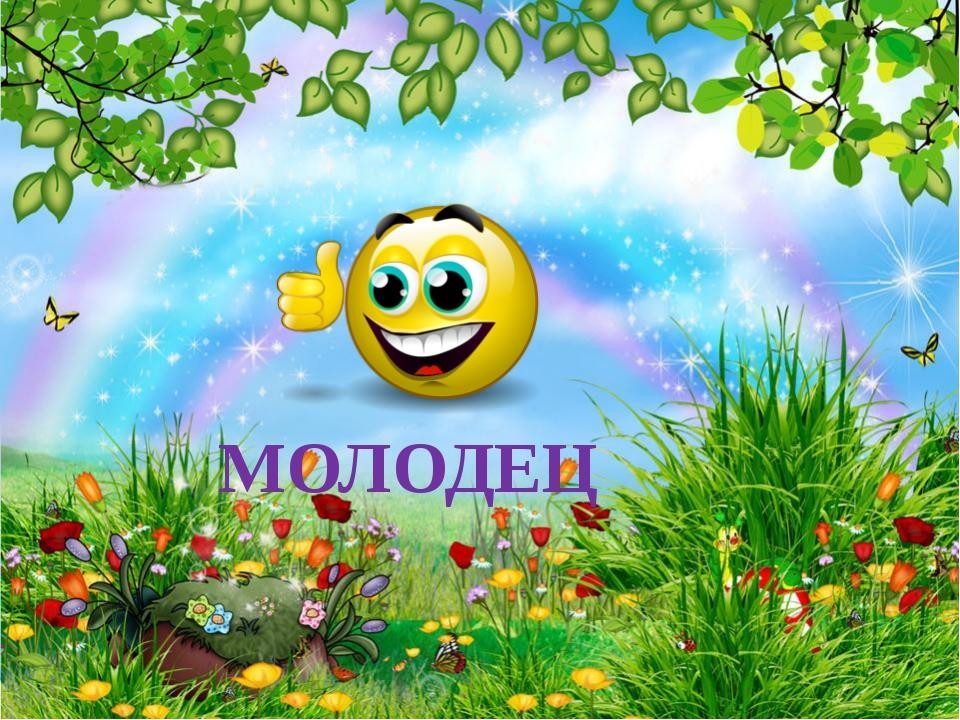 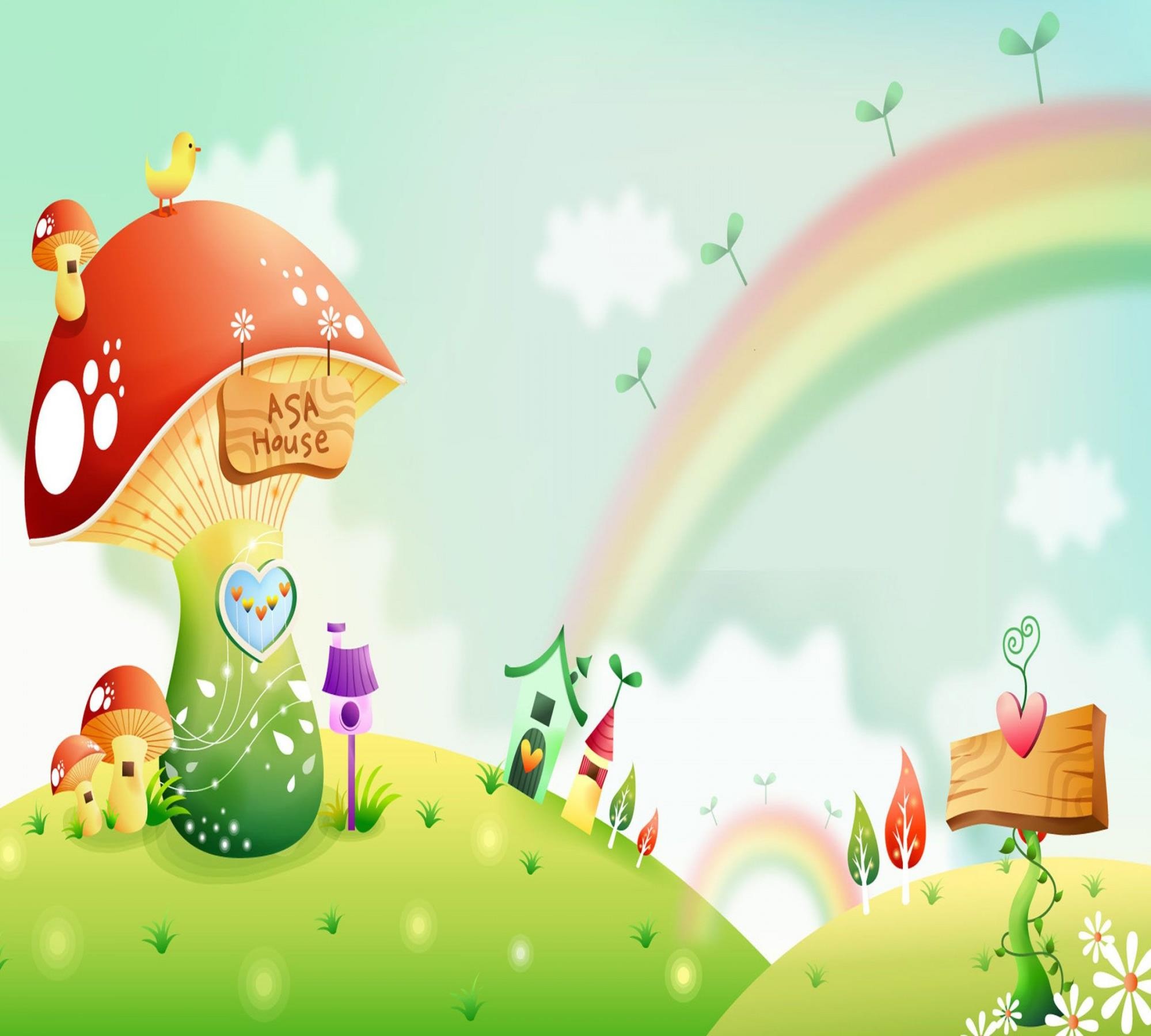 Остановка	«Считалкино»
На природе мы гуляли  И цветочки собирали.
Раз, два, три, четыре, пять -  Больше незачем срывать.
Пять - хватает для букета,  Остальные пусть все лето  На поляночке растут,
Семена они дадут.  А на следующий год
Разноцветный хоровод
Красочных цветов взойдет,  Вновь полянка расцветет.
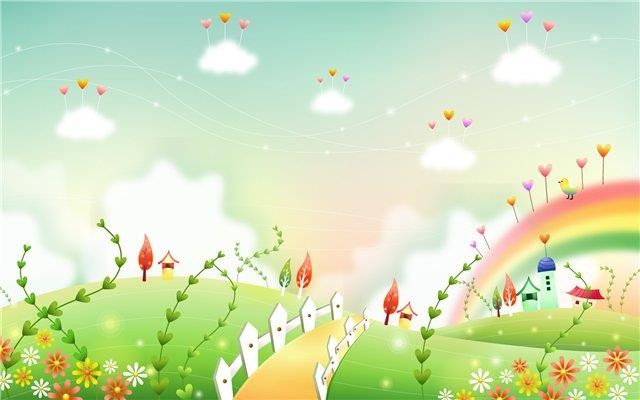 Игра «Подбери цифру к картинкам»
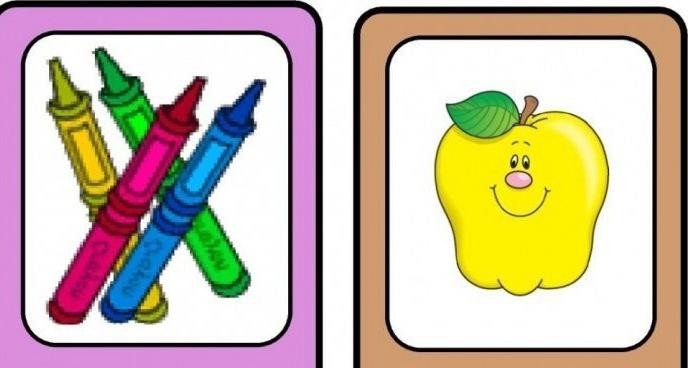 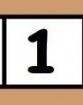 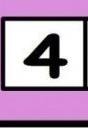 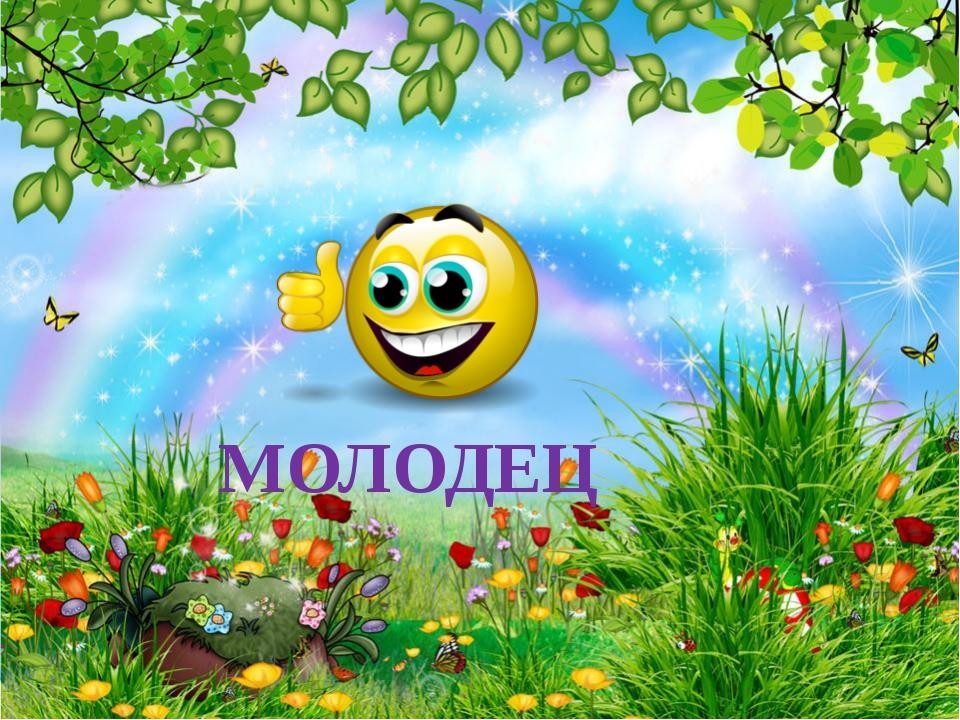 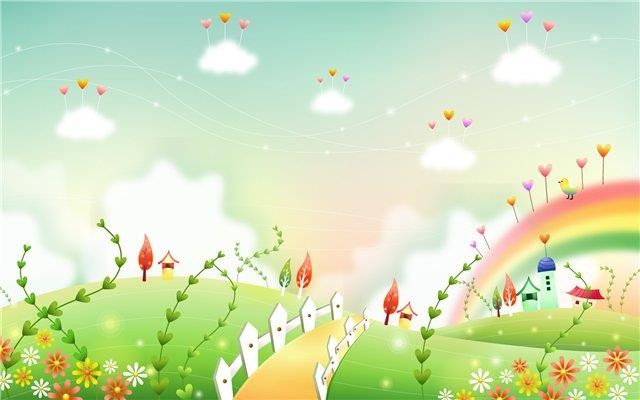 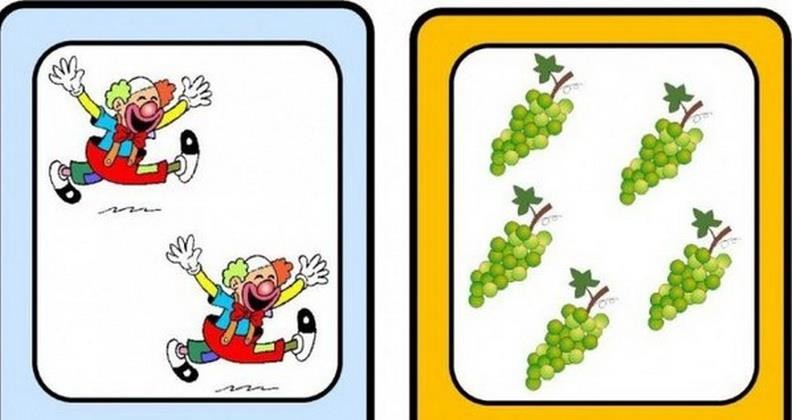 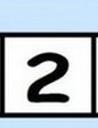 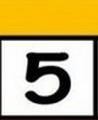 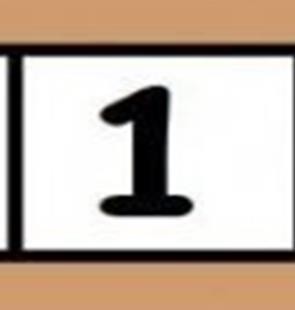 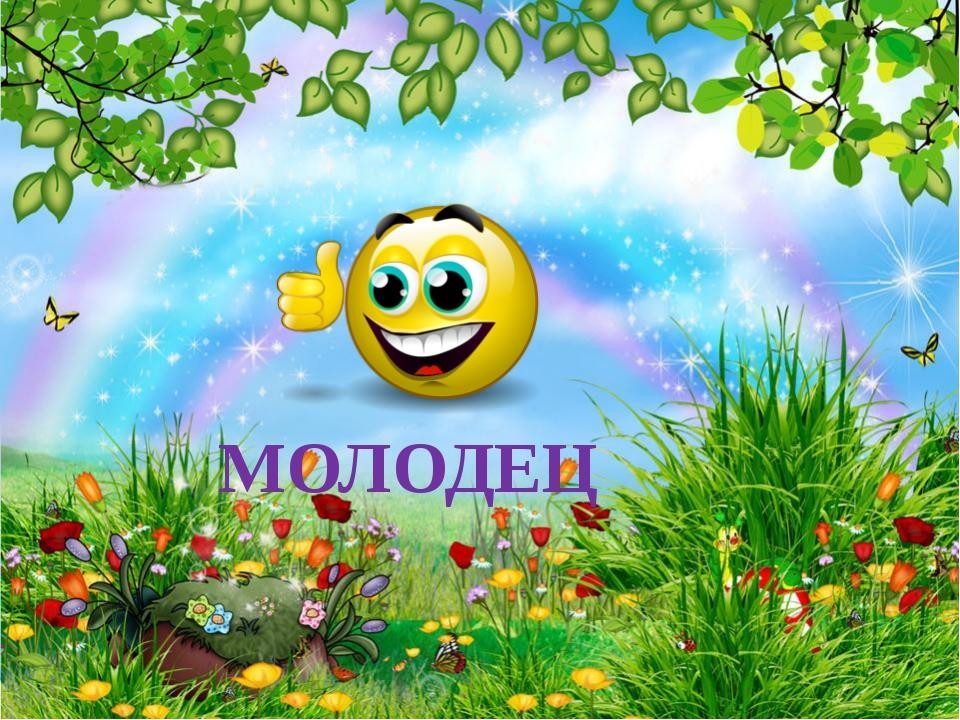 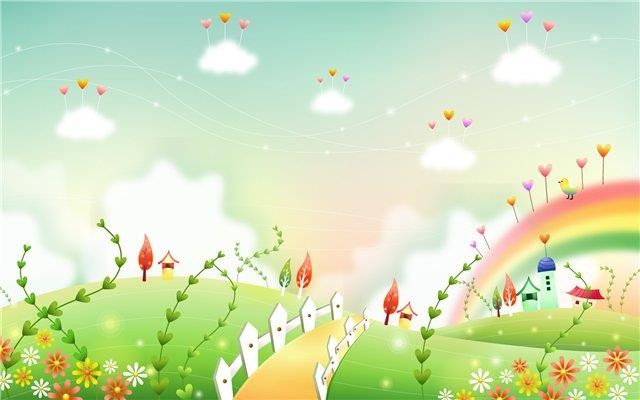 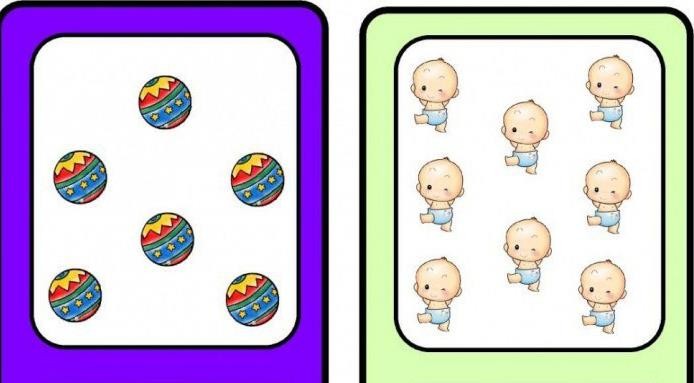 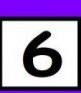 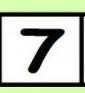 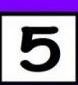 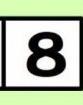 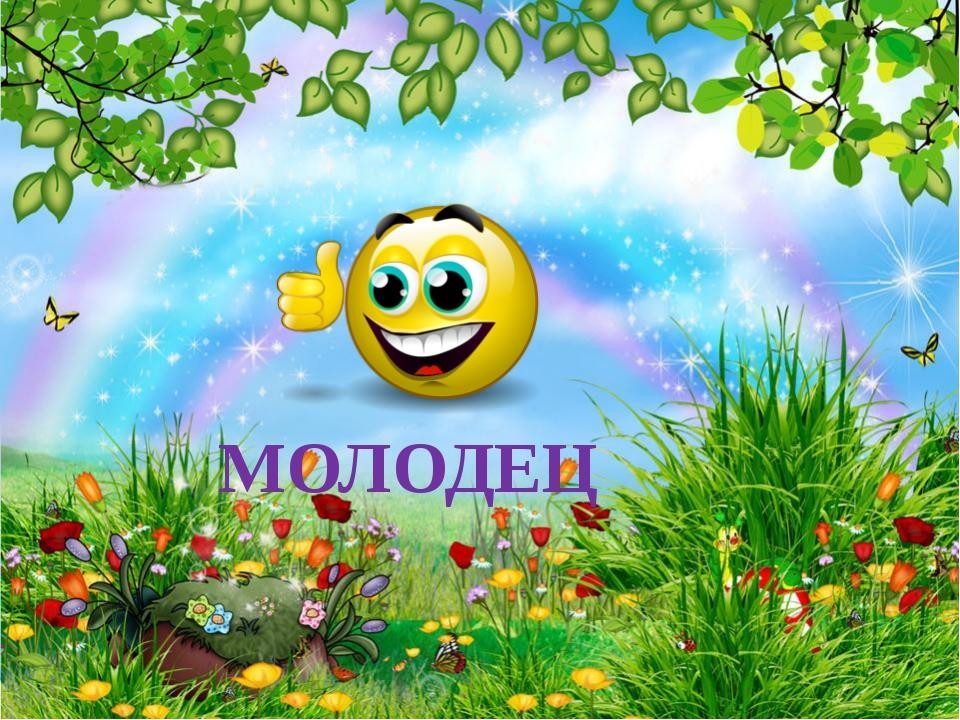 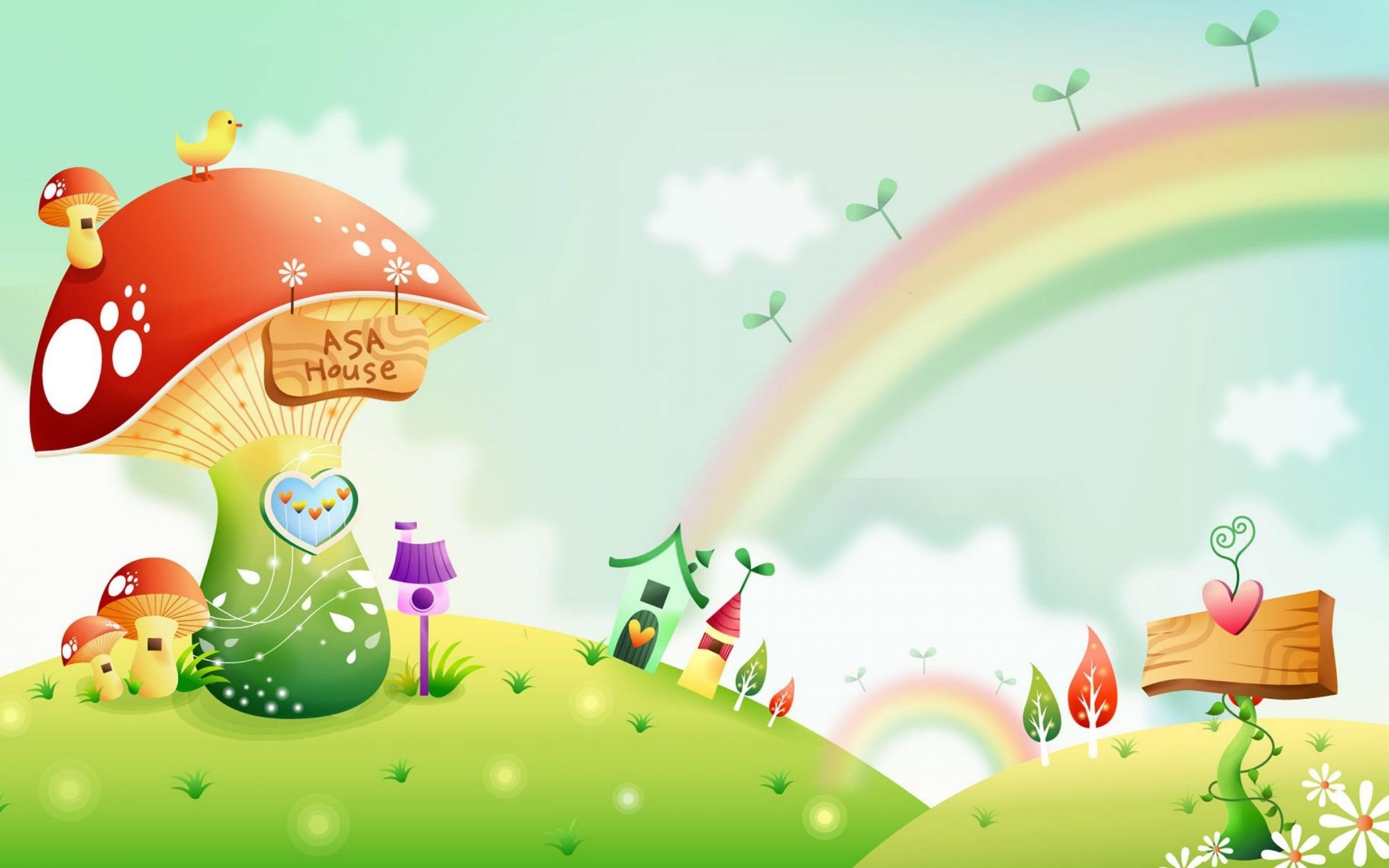 Остановка «Игралкино»
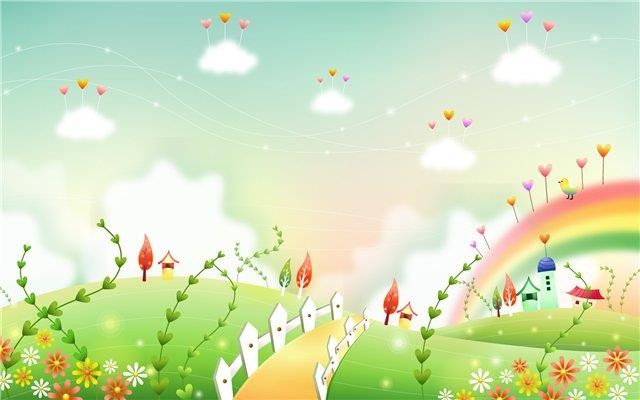 Игра «Что спряталось в картинке?»
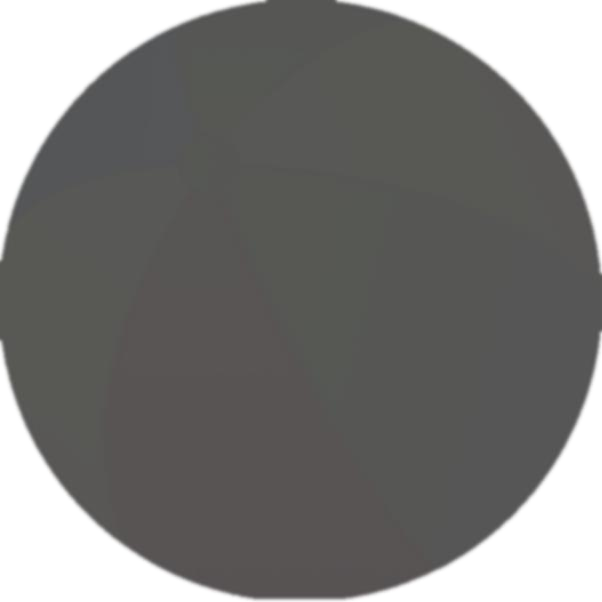 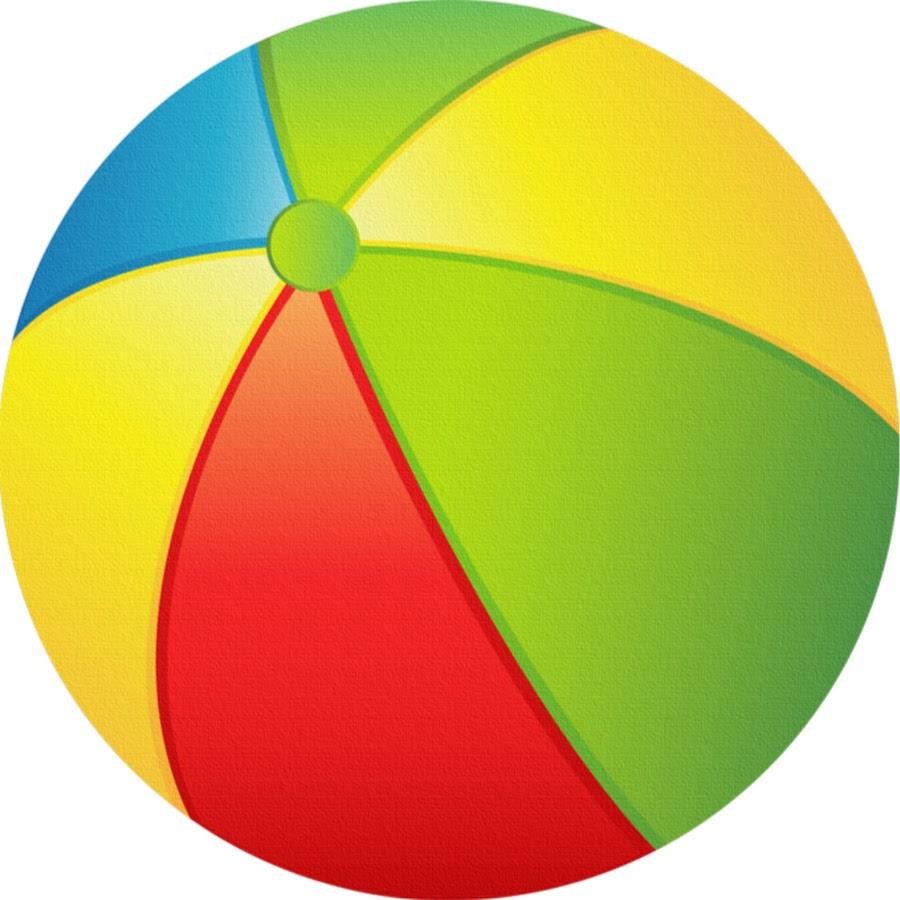 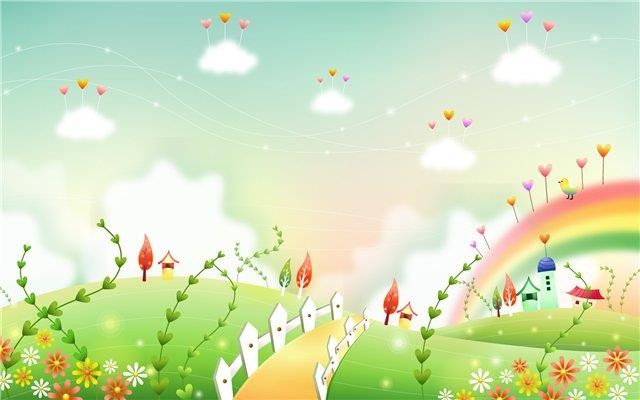 Игра «Что спряталось в картинке?»
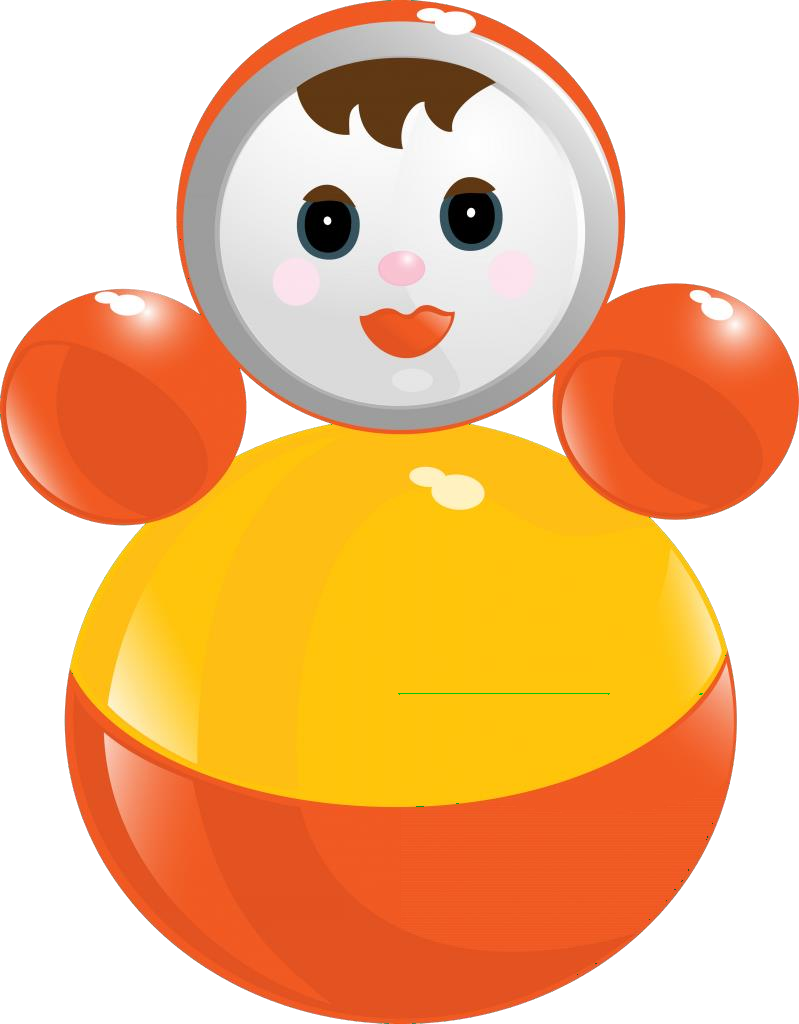 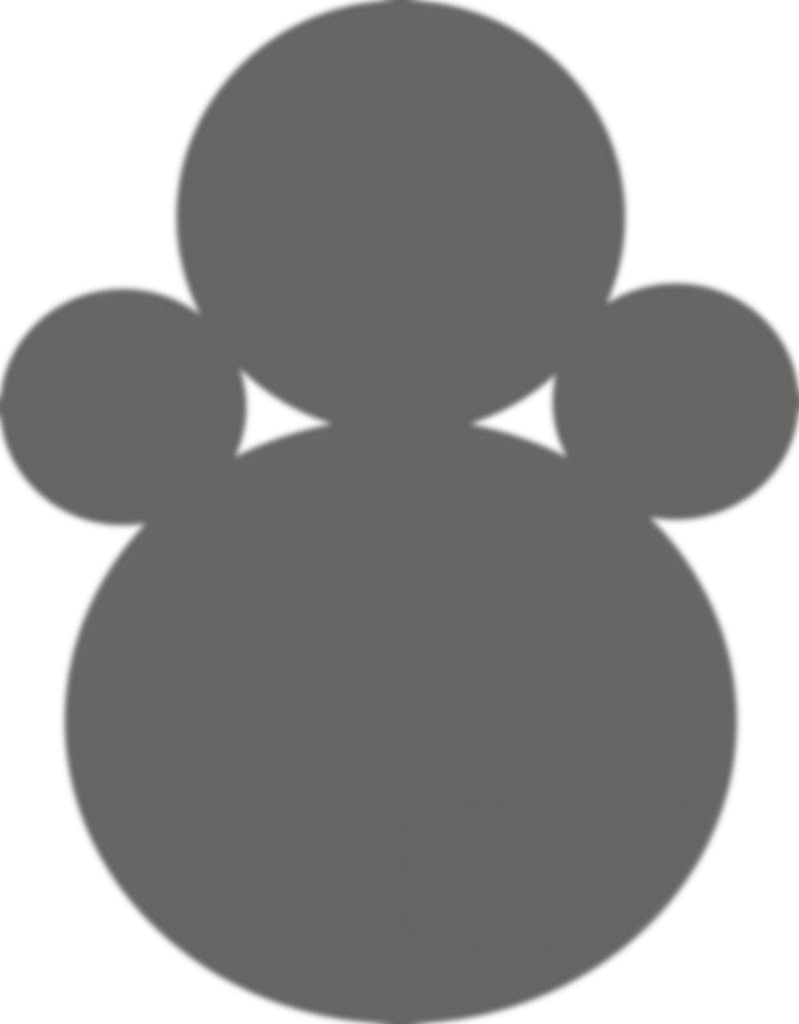 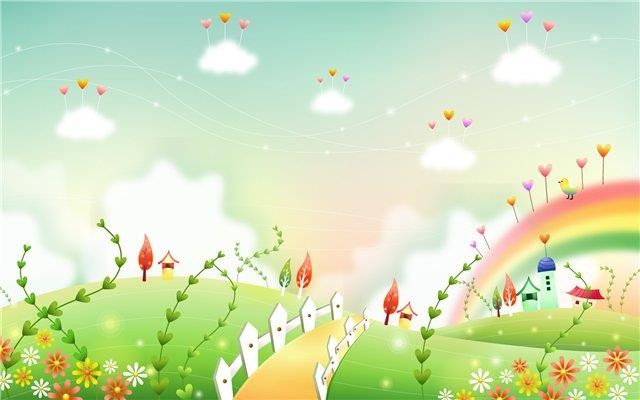 Игра «Что спряталось в картинке?»
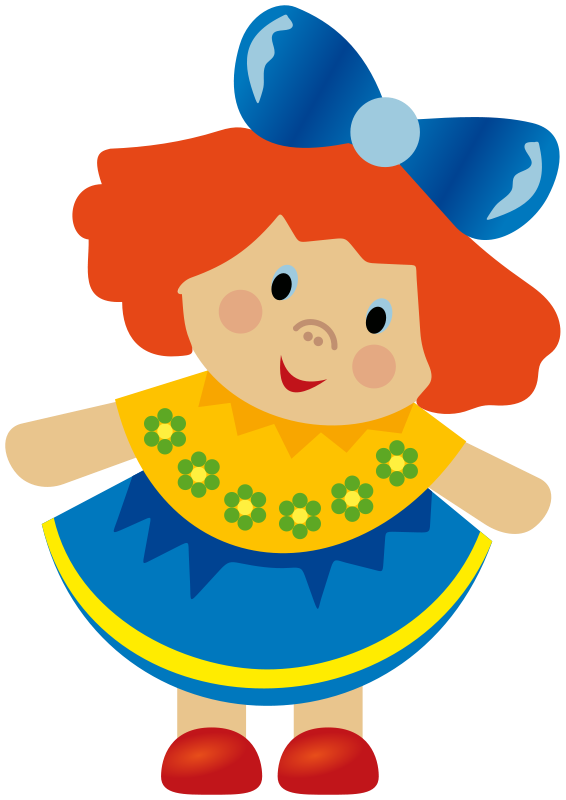 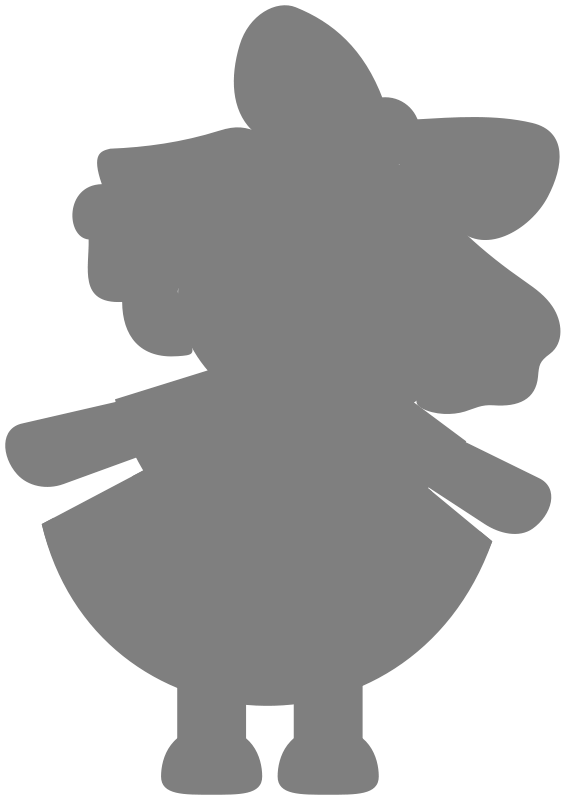 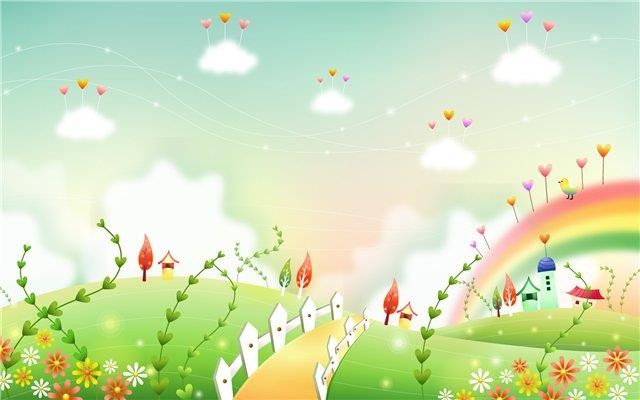 Игра «Что спряталось в картинке?»
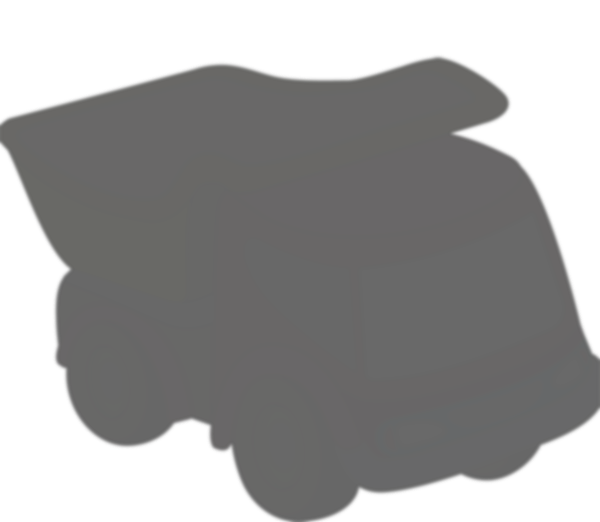 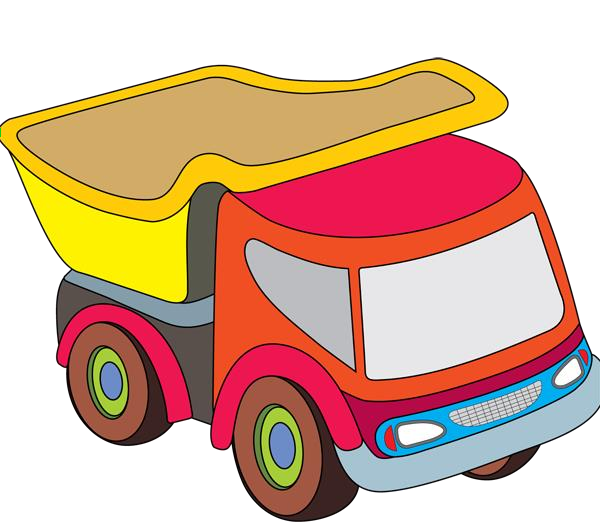 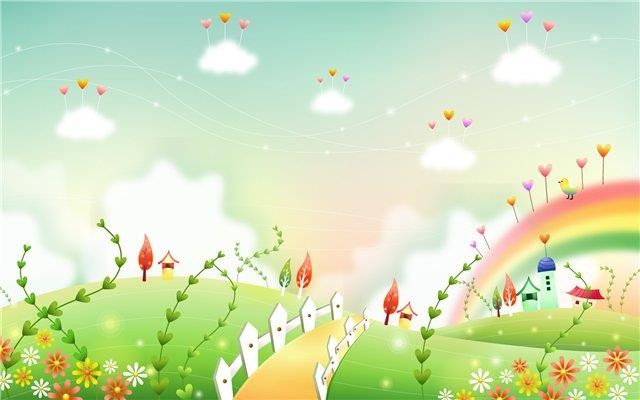 Игра «Что спряталось в картинке?»
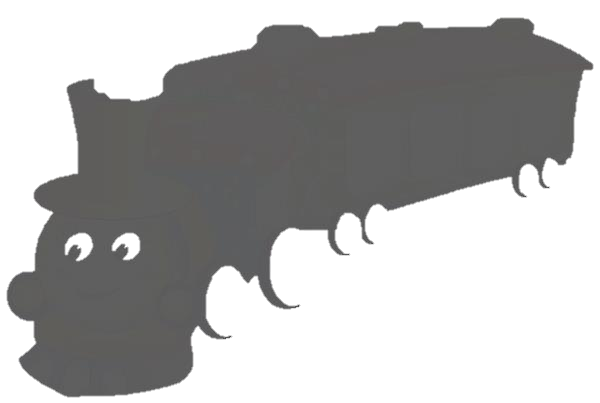 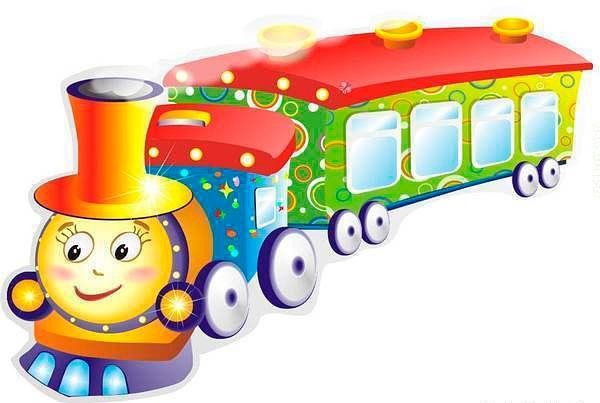 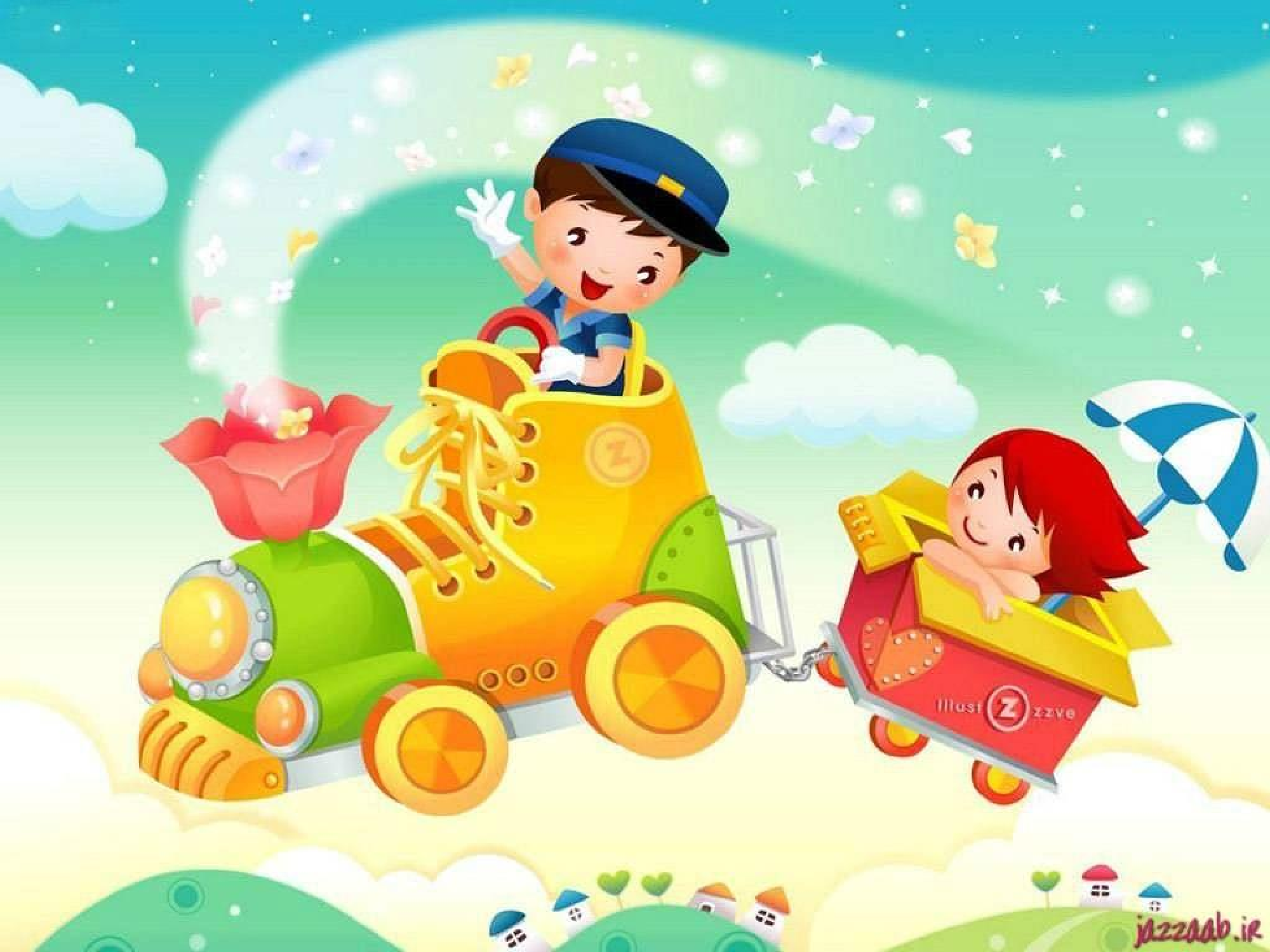 Наше путешествие подошло к концу!!!
До новых встреч!!!
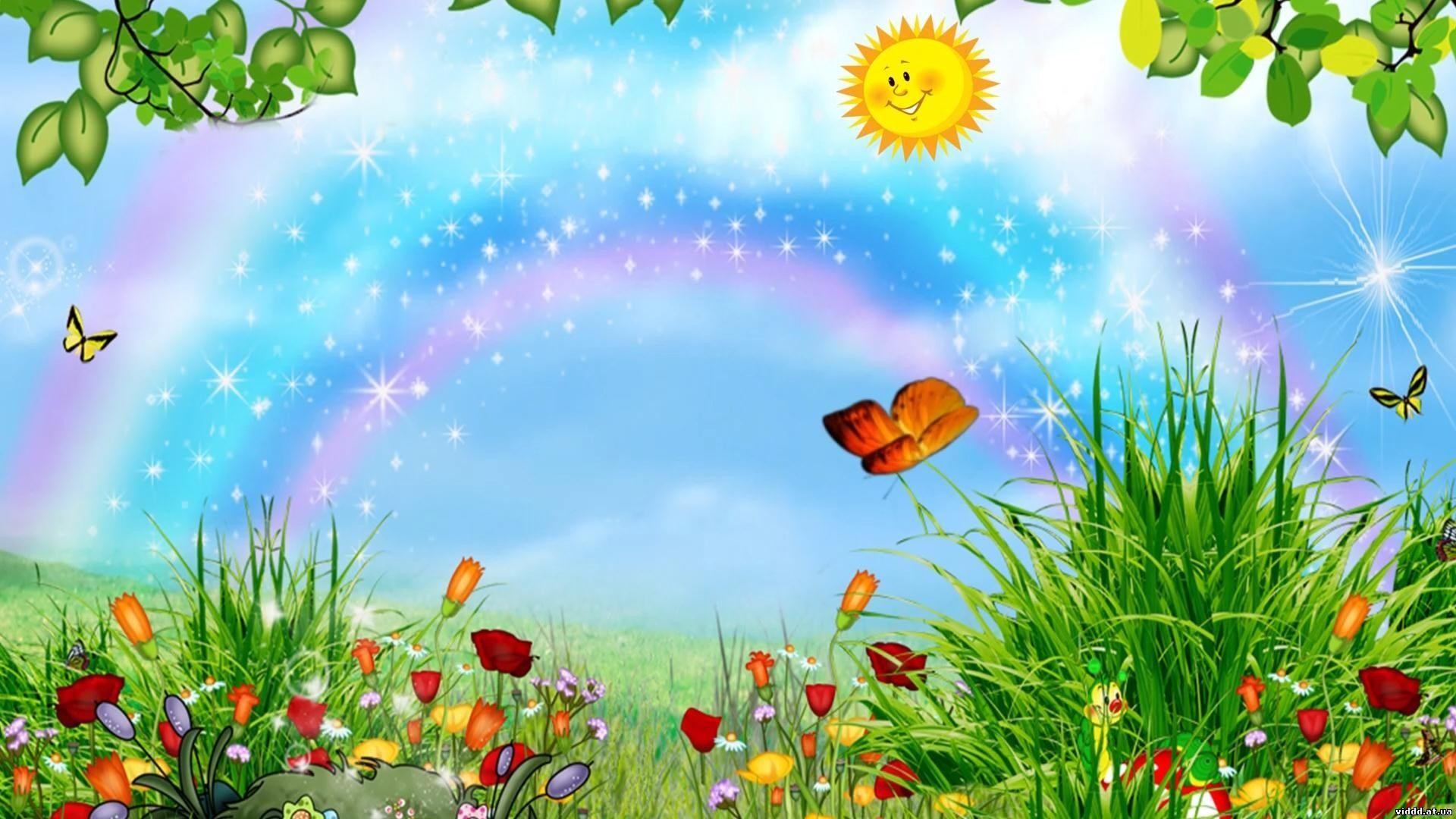 Спасибо за внимание!!!